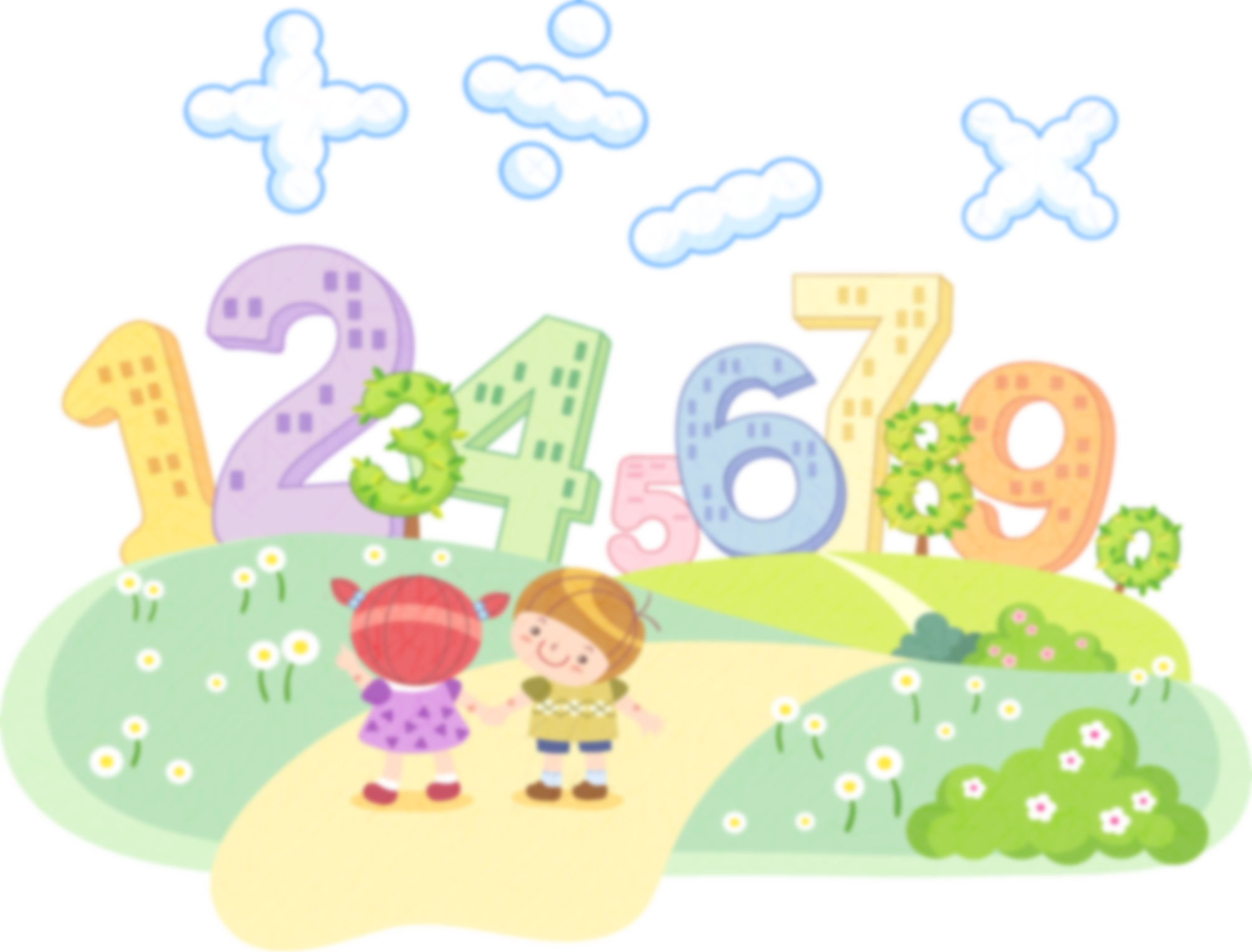 МБДОУ Явасский детский сад №1 комбинированного вида ОСП «Леплейский детский сад»
«Использование развивающих игр при формировании элементарных математических представлений у детей старшего дошкольного возраста»
Воспитатель:
Курдина Нина Николаевна
2023 г.
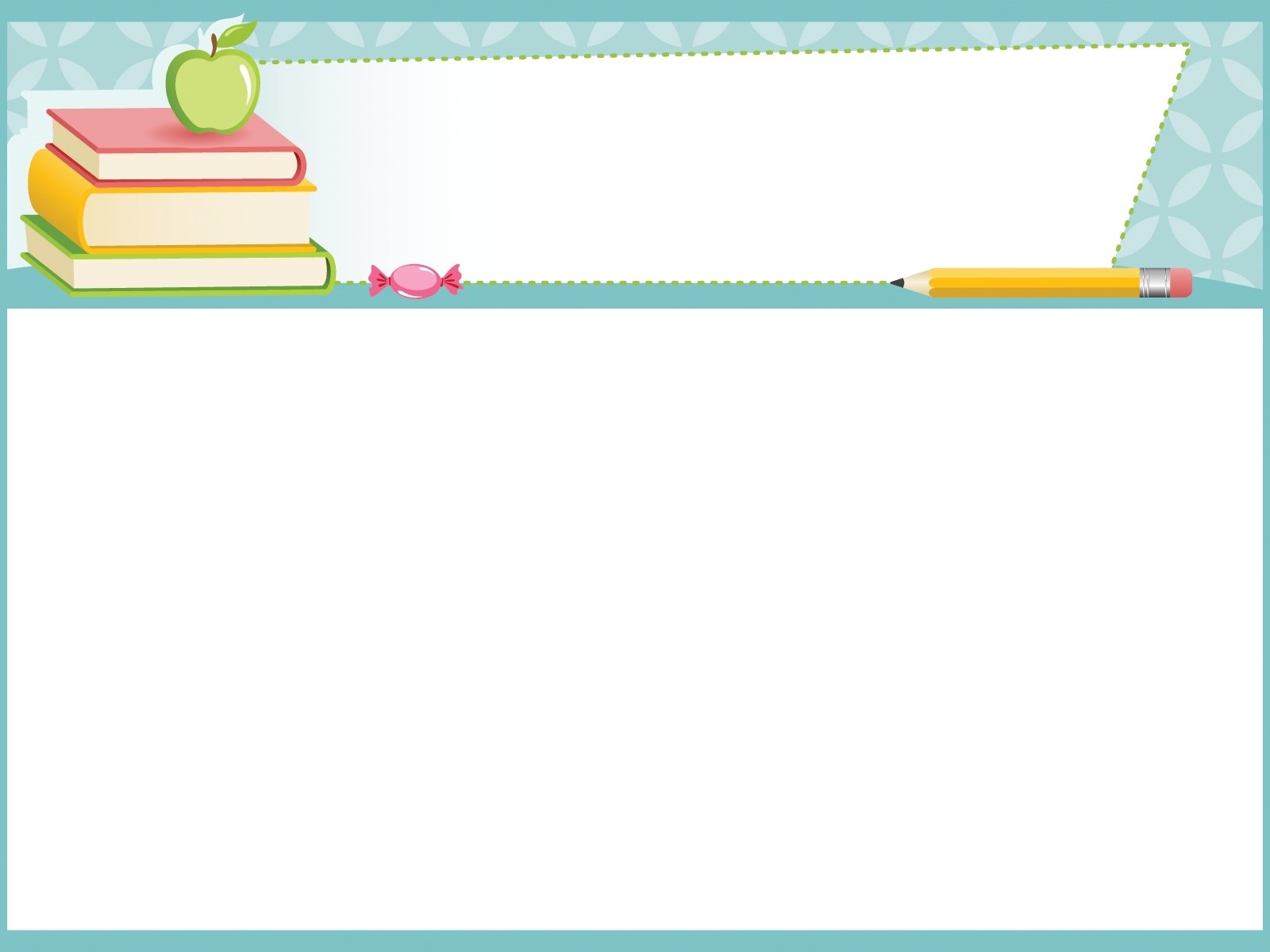 Игра и математика
Знакомство с математикой в детском возрасте, ее понятиями, осуществляется в играх, весело и ненавязчиво, не разрушая естественной жизни детей. Дидактическая игра (обучающая) – это вид деятельности, занимаясь которым, дети учатся.
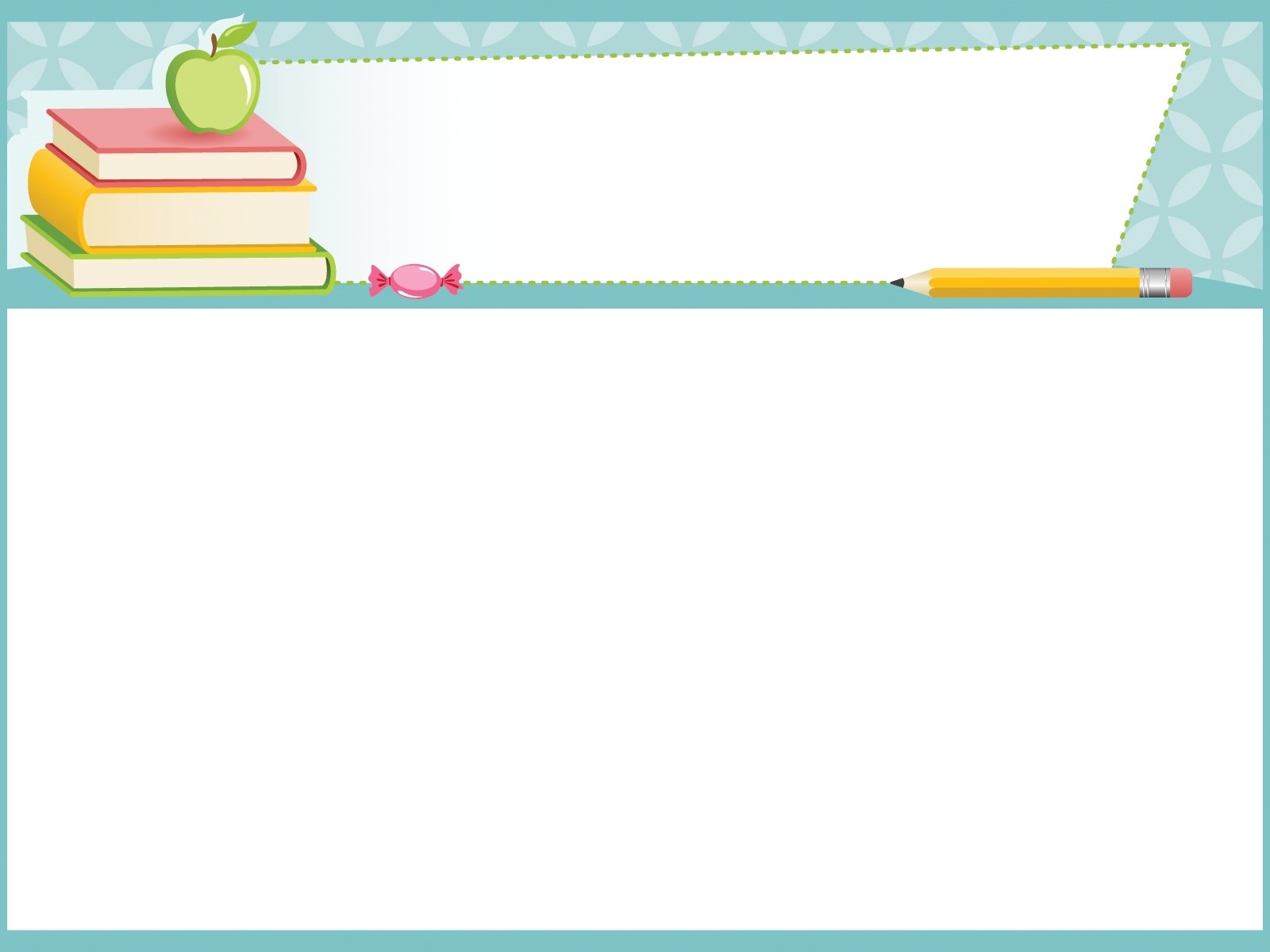 Во всестороннем развитии детей приобретение математических знаний имеет существенное значение.
Цель: использование дидактических игр при формировании элементарных математических представлений у дошкольников.
Задачи: 
Формирование взаимосвязанных элементарных математических представлений о количестве и счете, о величине и форме предметов, о положении предметов в пространстве, о времени.
Развитие интеллектуальных, познавательных и исследовательских способностей детей, их воображение.
Формирование умений пользования приемами математического мышления (сравнение, анализ, обобщение, рассуждение, умозаключение)
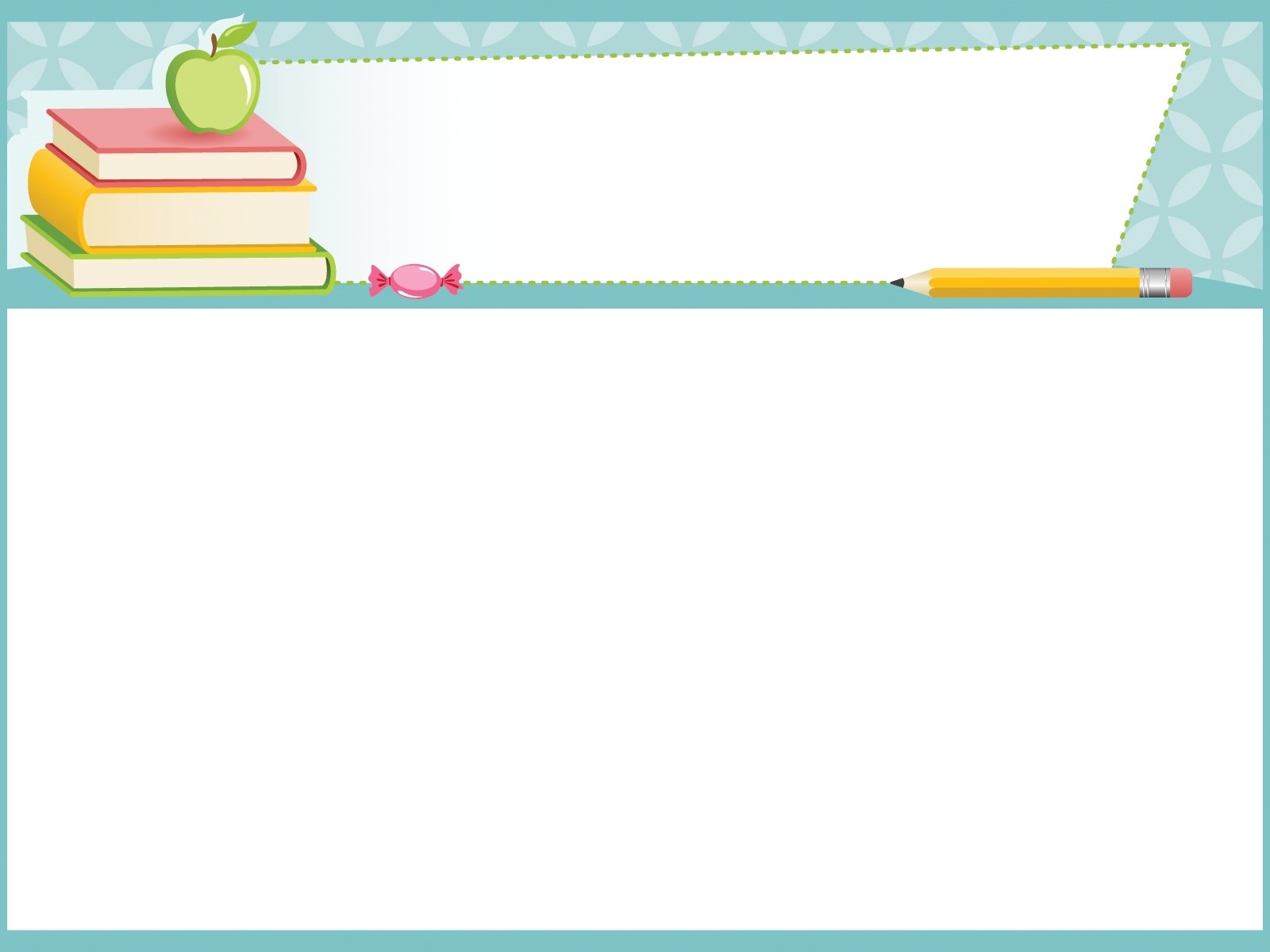 Развивающие игры, представляют собой целую систему, в основе которой лежат следующие принципы:
Единство обучающих и воспитательных воздействий;
Совмещение в деятельности ребенка элементов игры и учения;
Постепенное усложнение обучающей задачи и условий игры;
Повышение степени самостоятельности и ответственности ребенка;
Органическая взаимосвязь между внешней и внутренней (умственной) активностью ребенка.
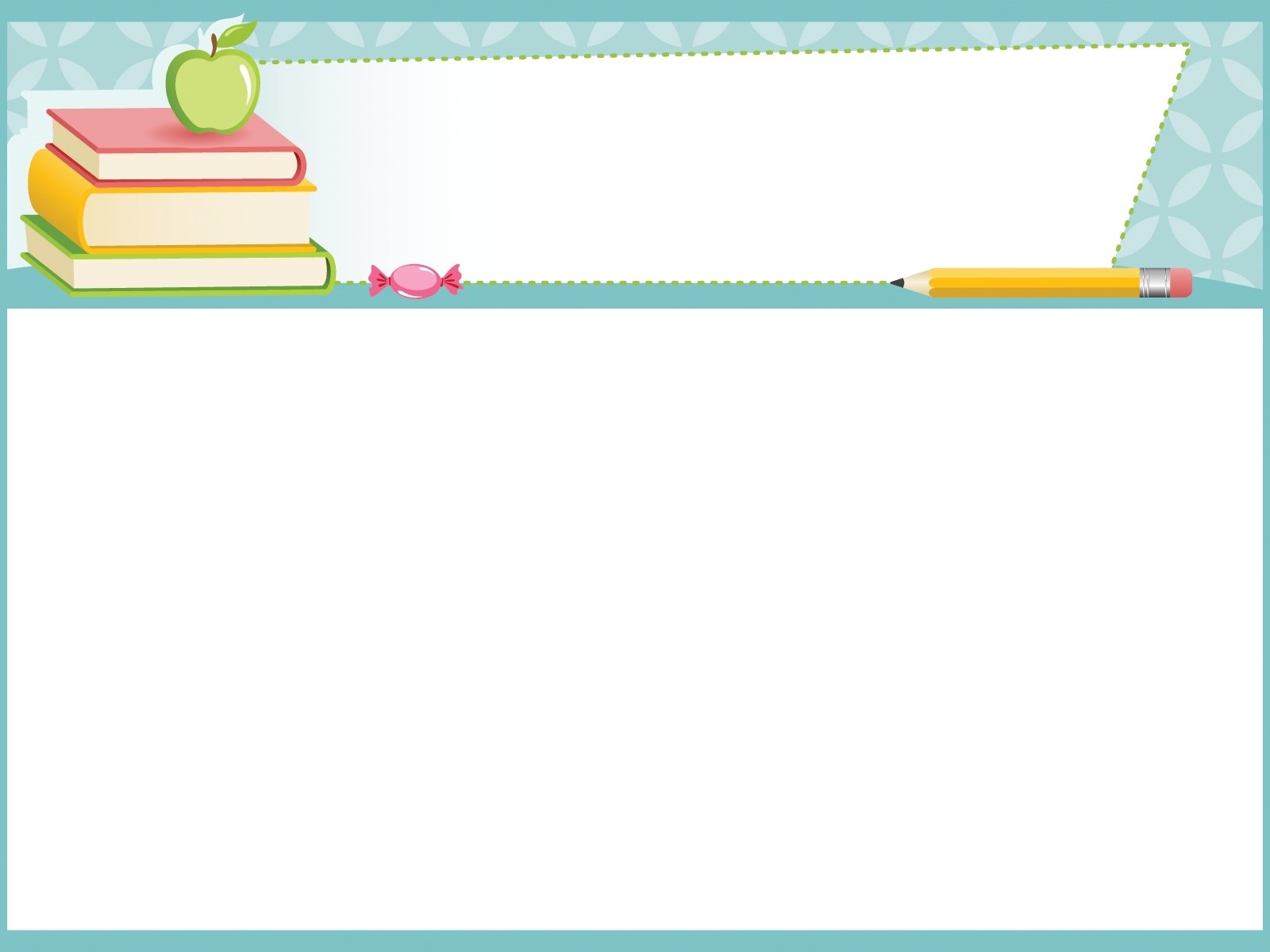 Дидактические игры условно делятся на следующие группы:
1. Игры на количество и счет.
2. Игры с геометрическими фигурами.
3. Игры на путешествие во времени.
4. Игры на измерение времени.
5. Игры на ориентирование в пространстве.
6. Игры на логическое мышление.
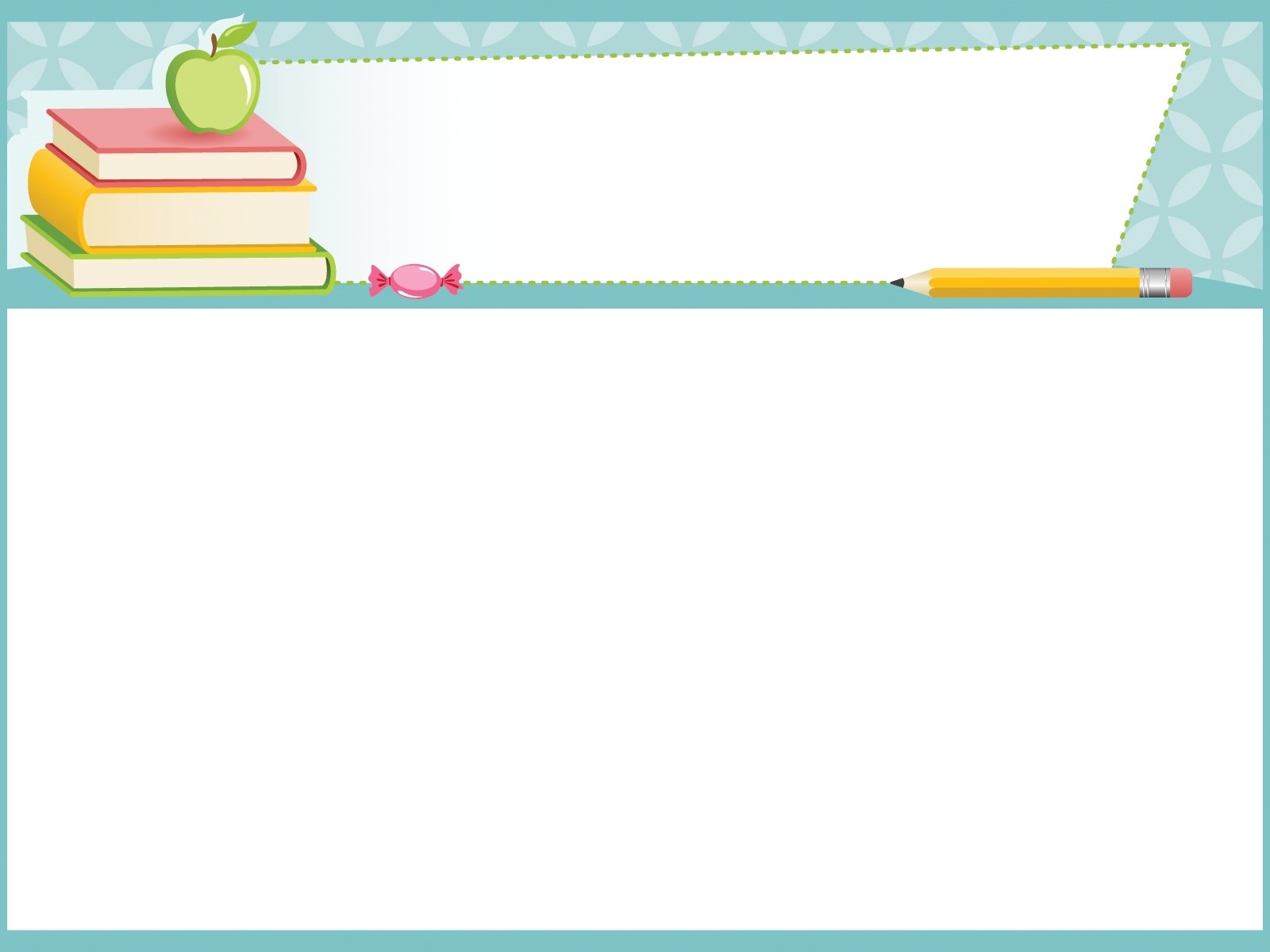 Игры на количество и счет
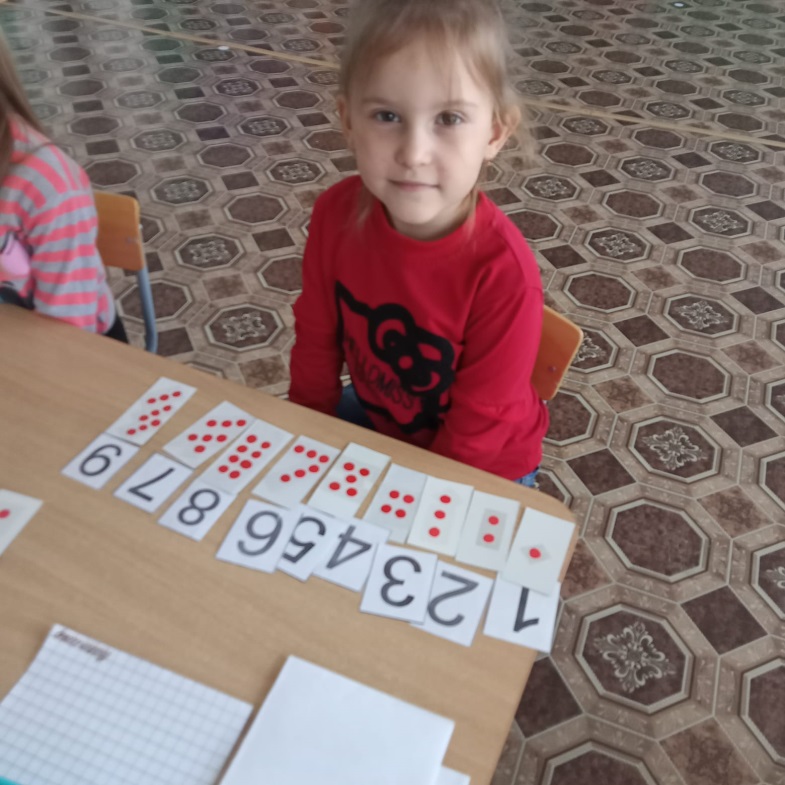 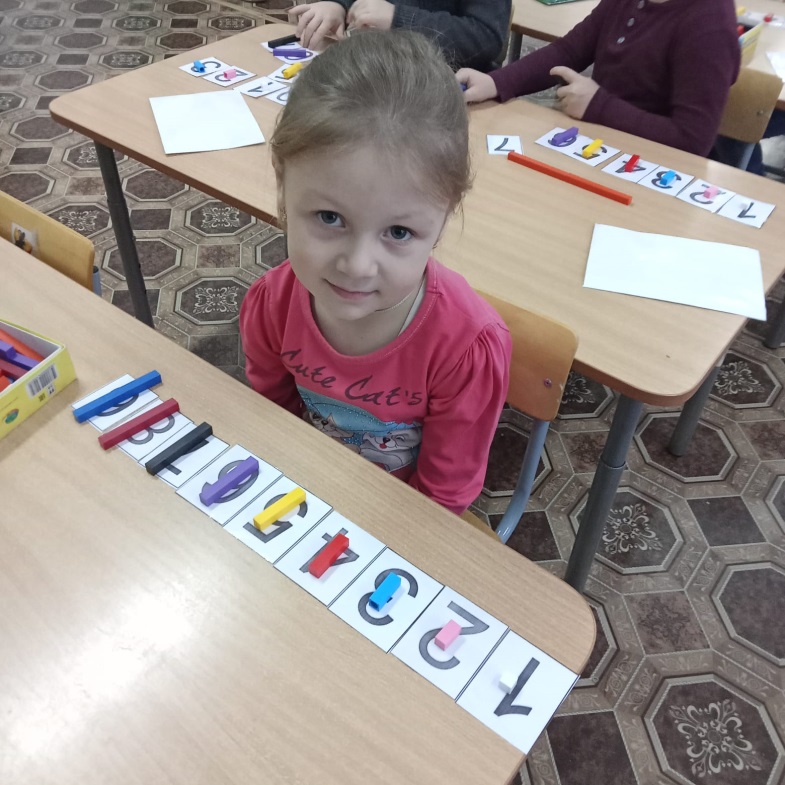 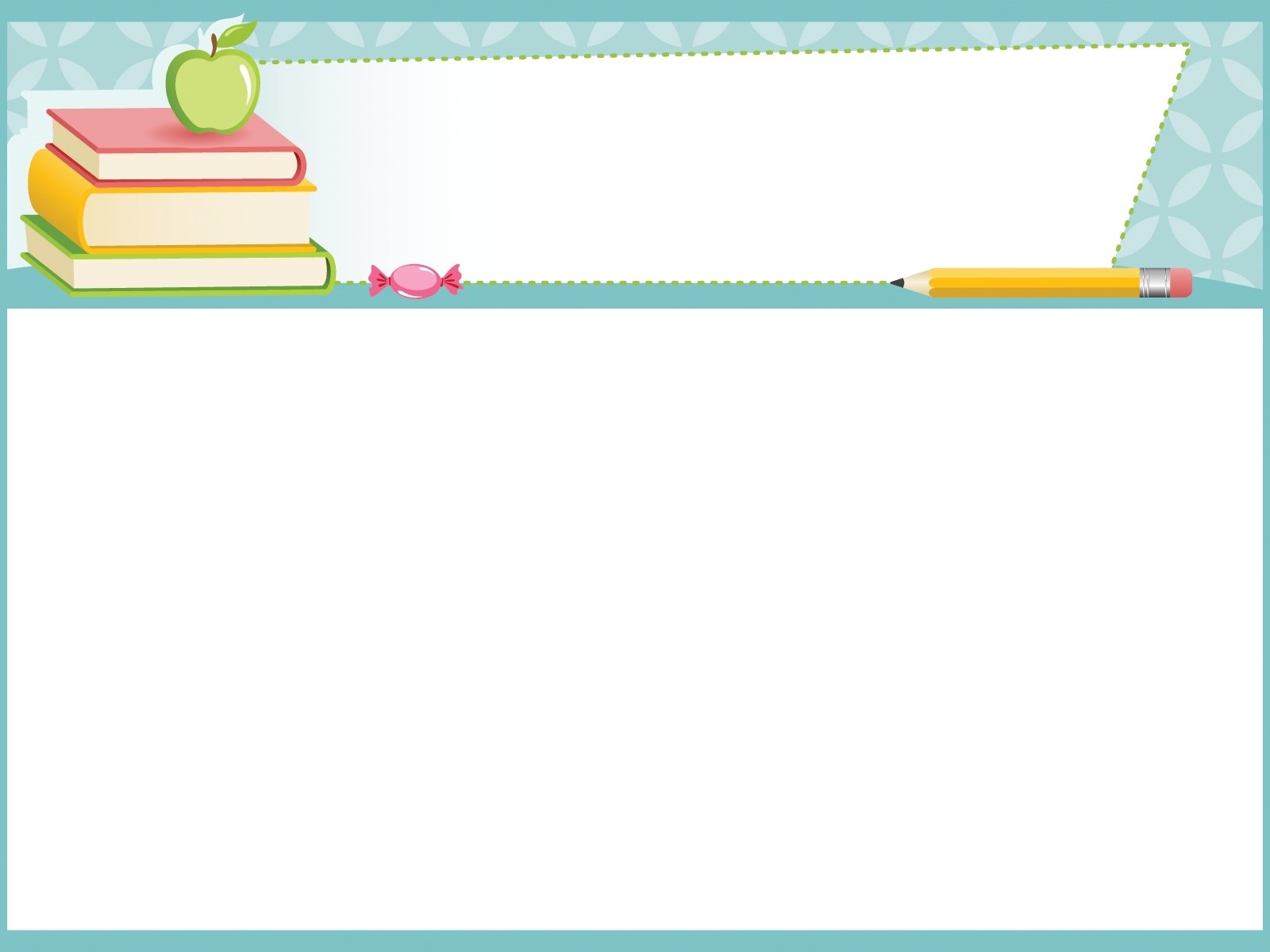 Игры на количество и счет
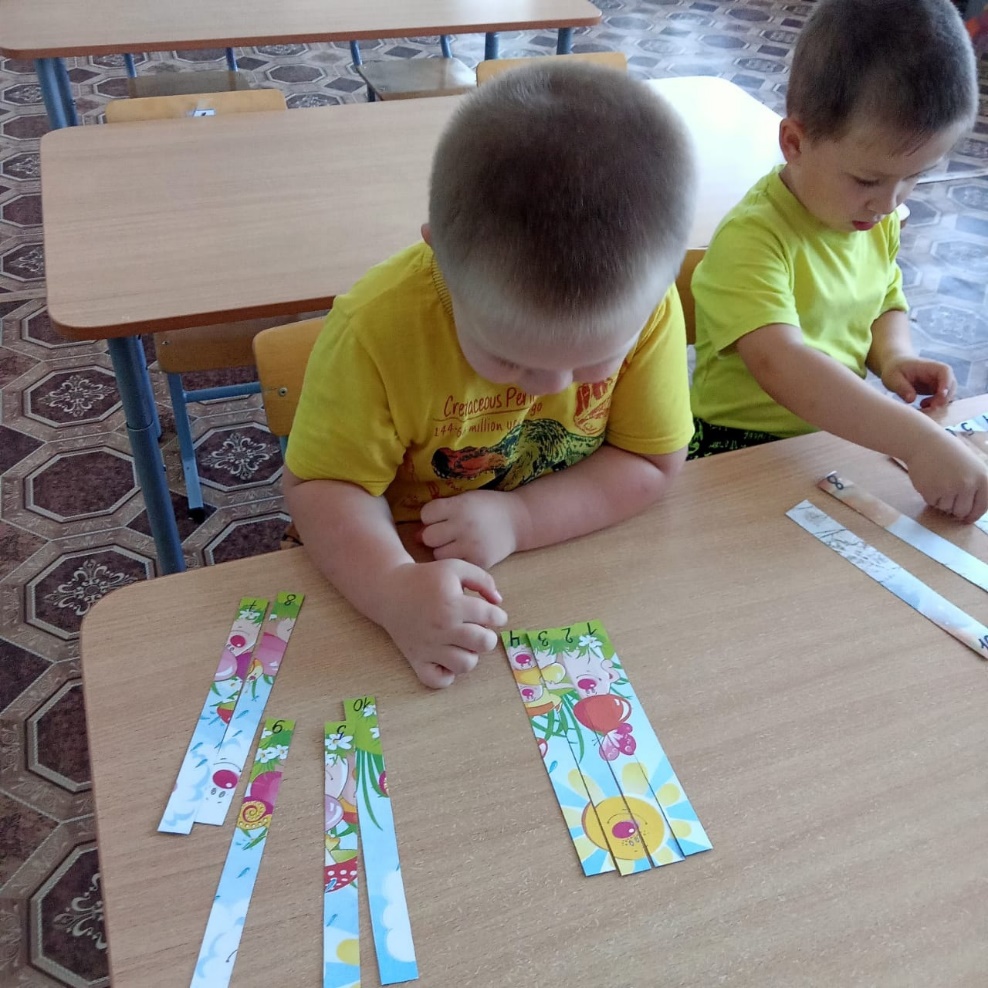 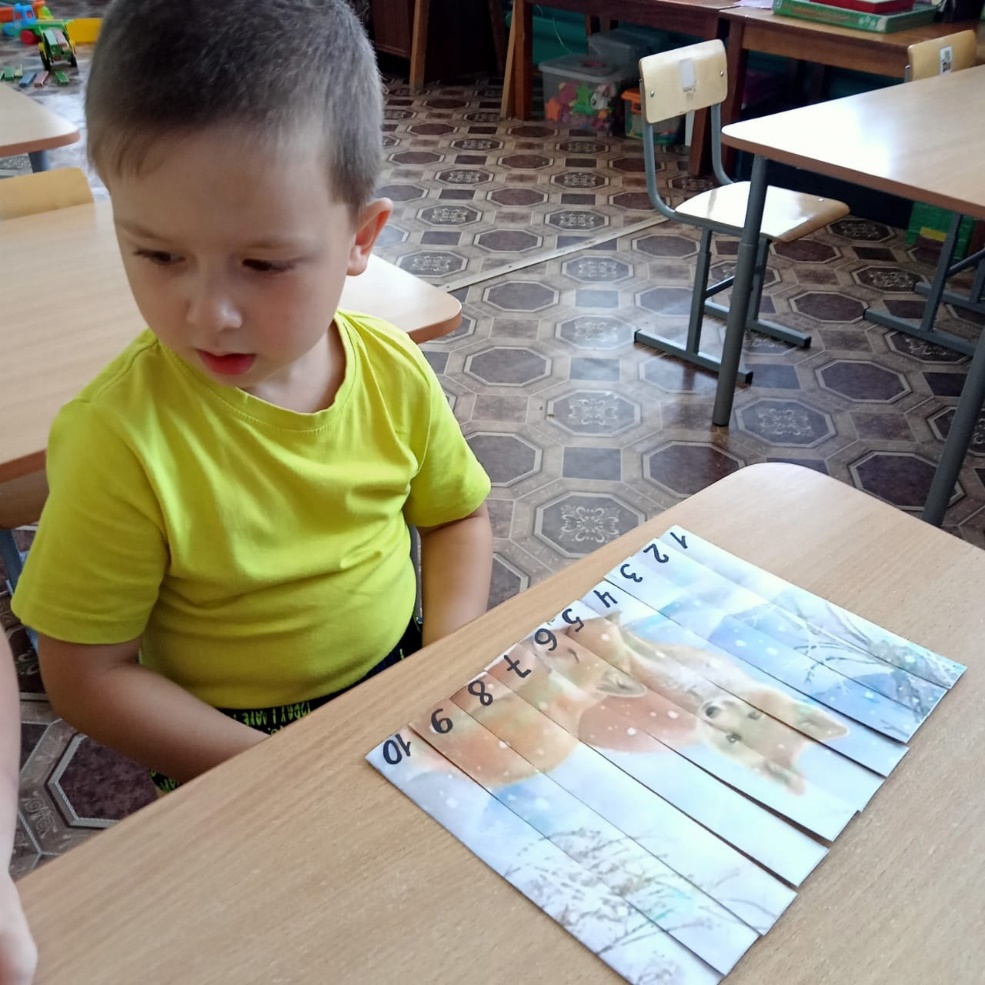 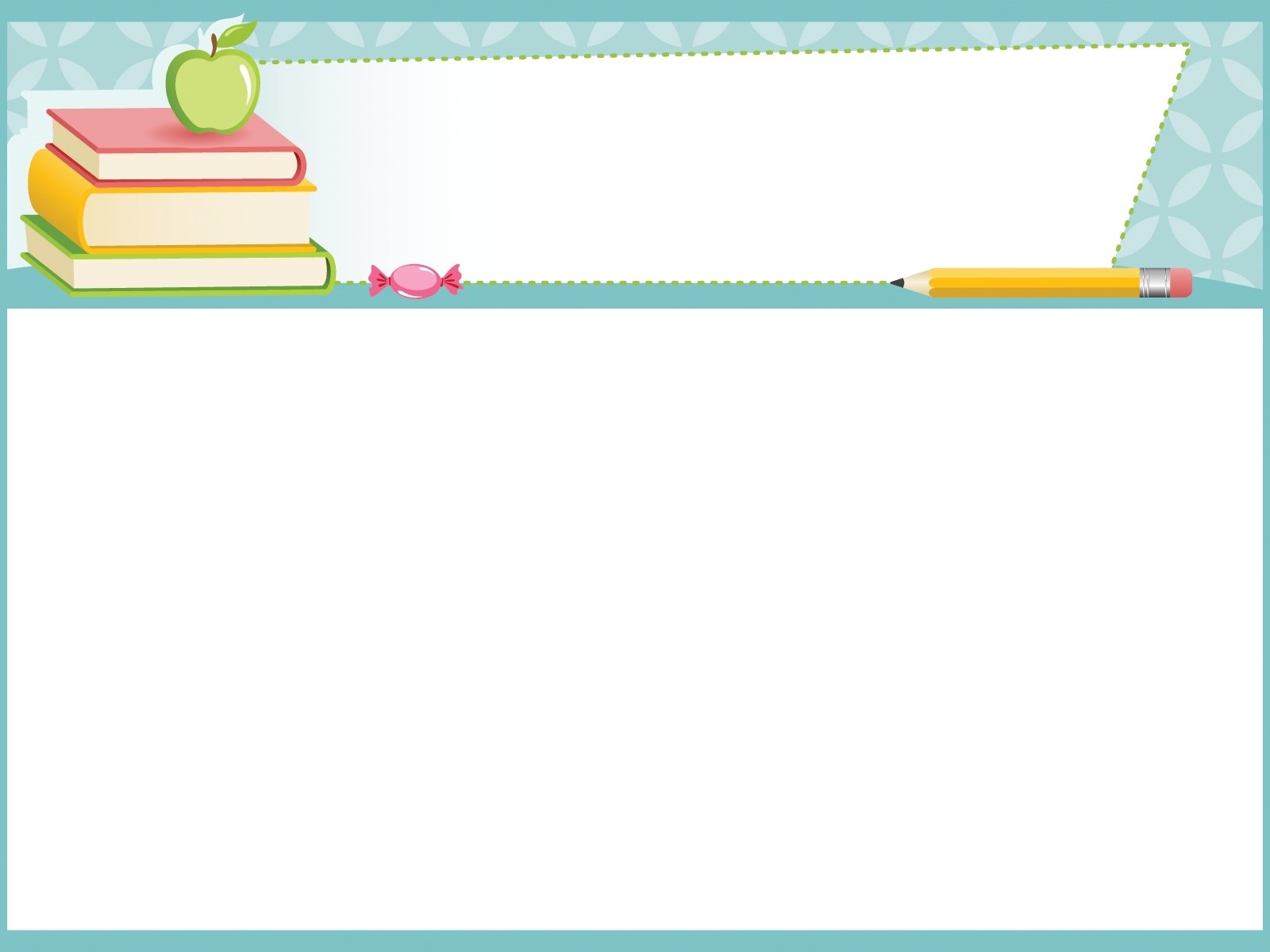 Игры на количество и счет
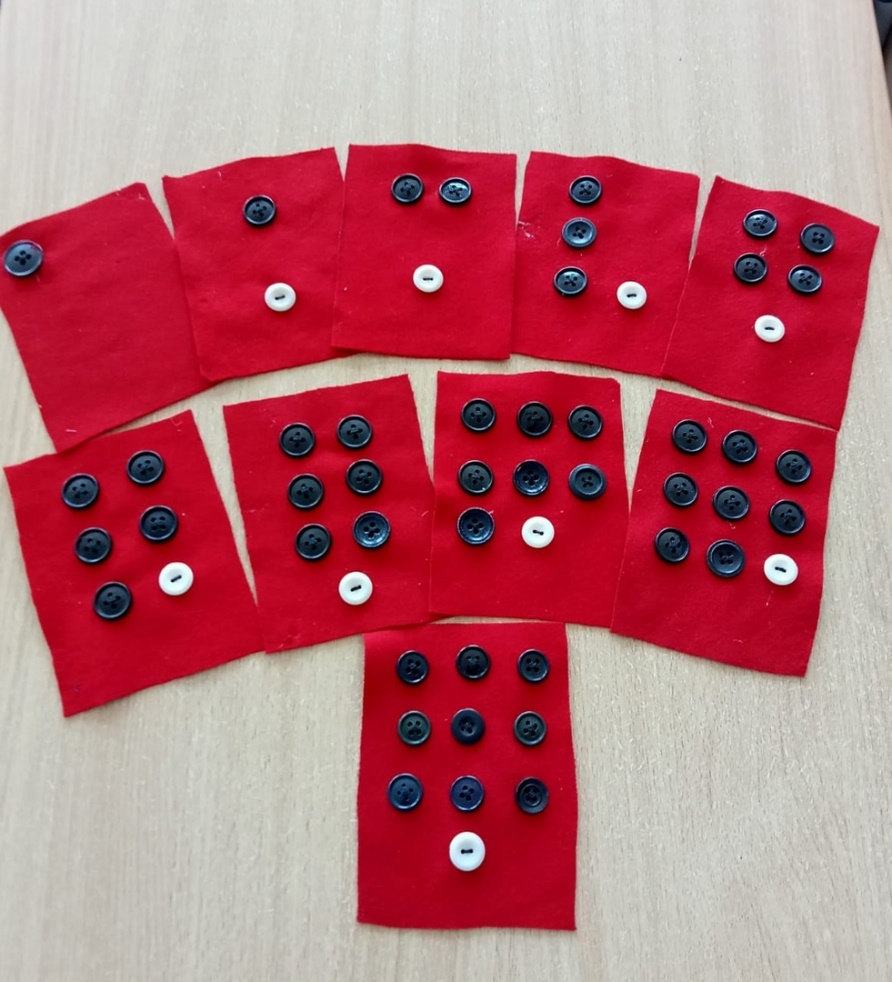 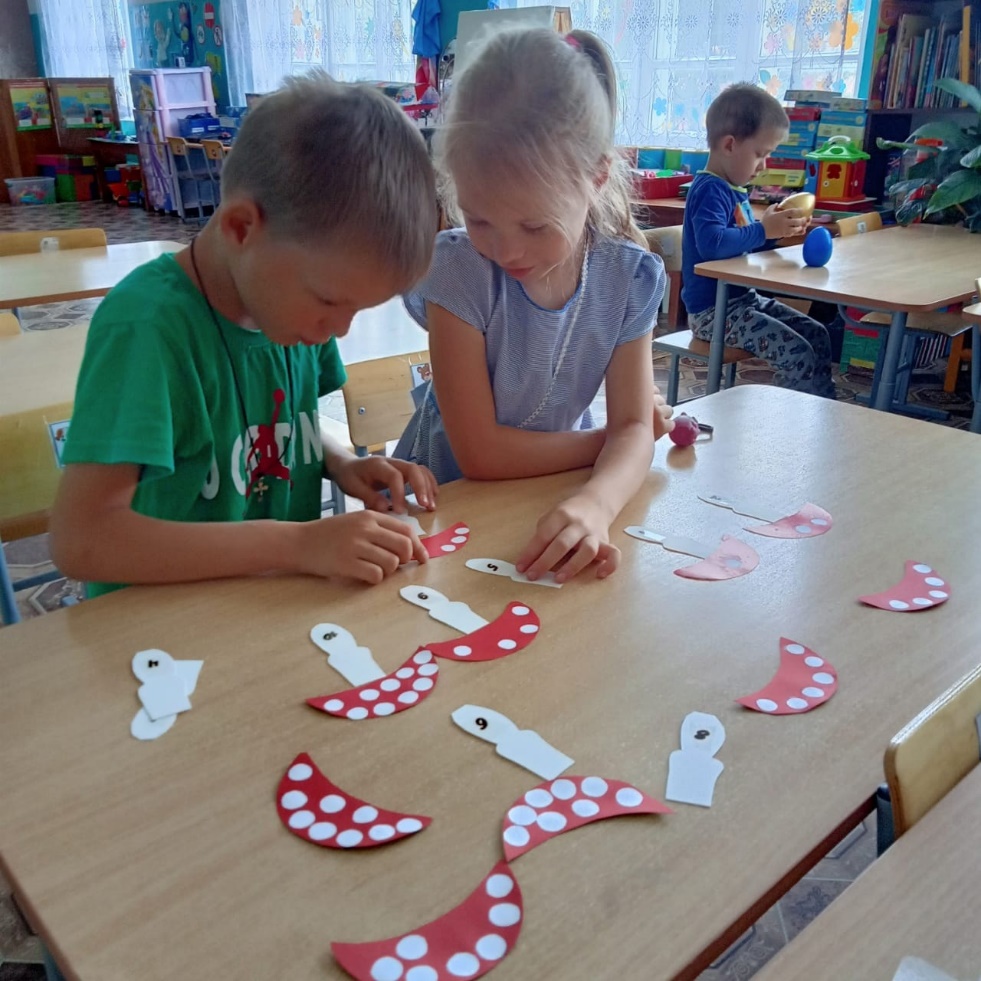 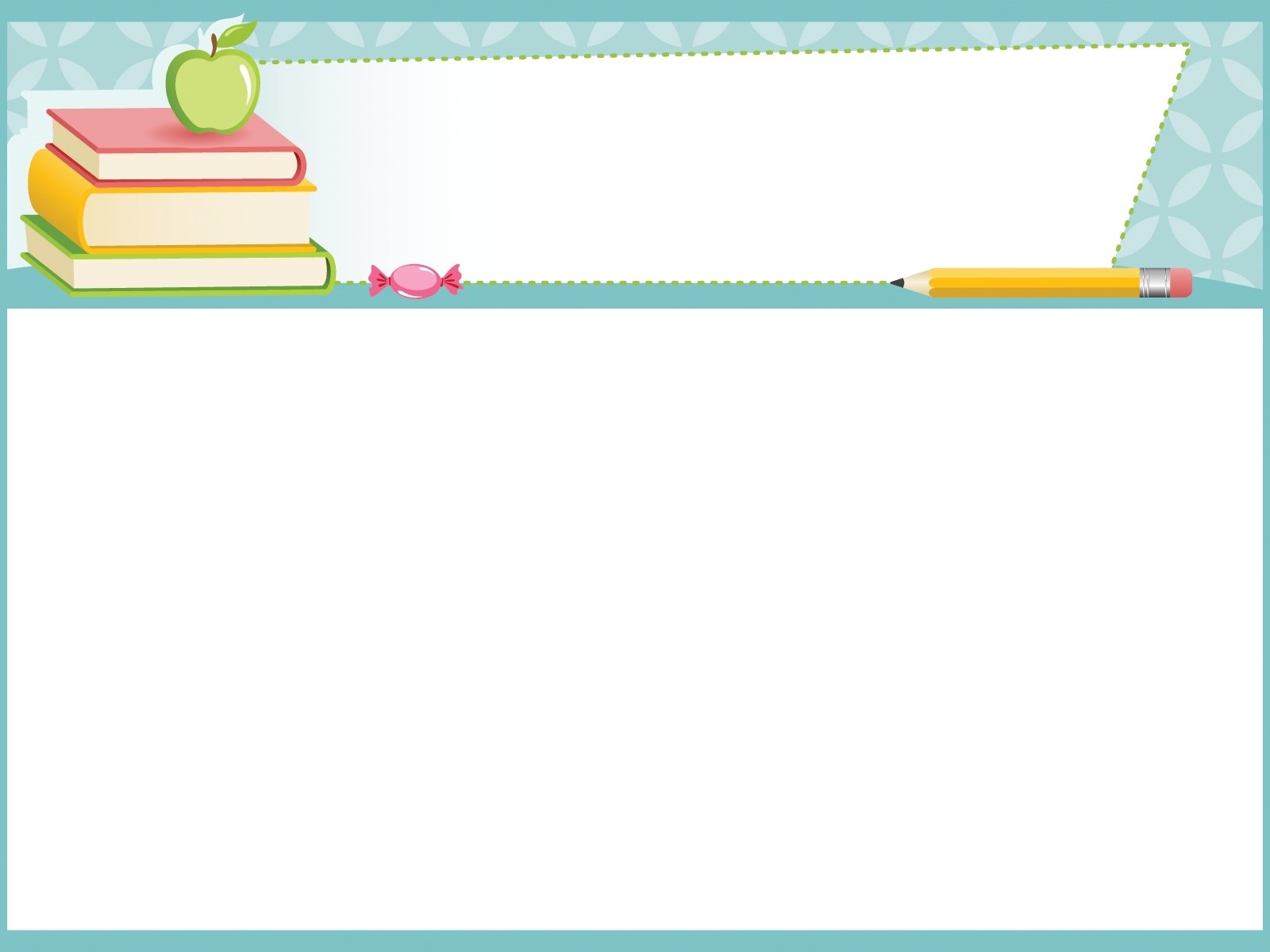 Игры с геометрическими фигурами
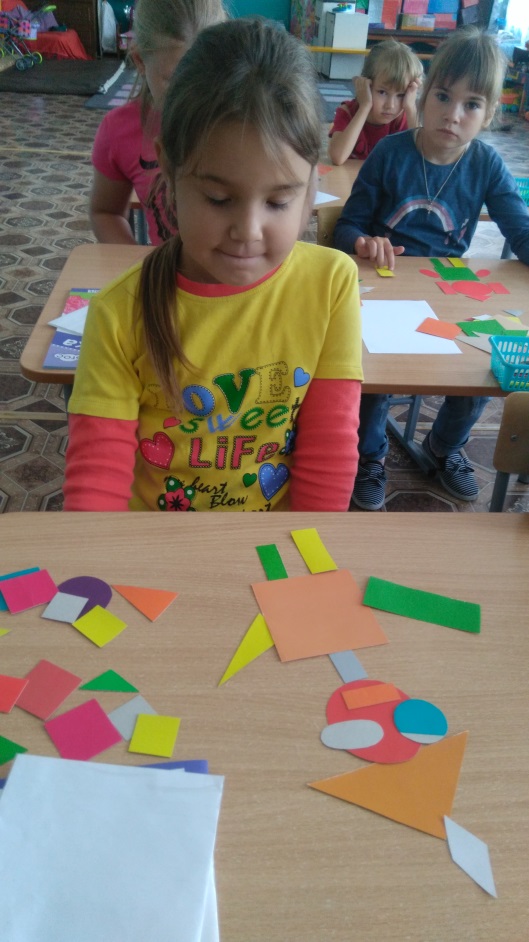 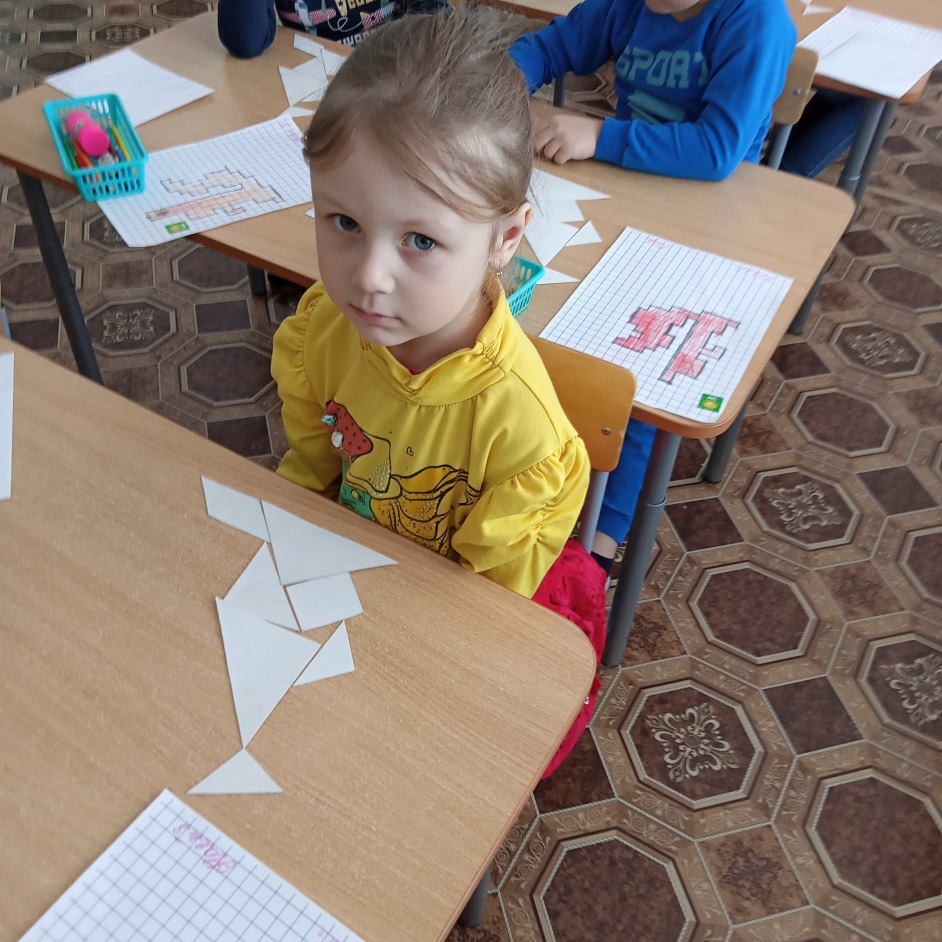 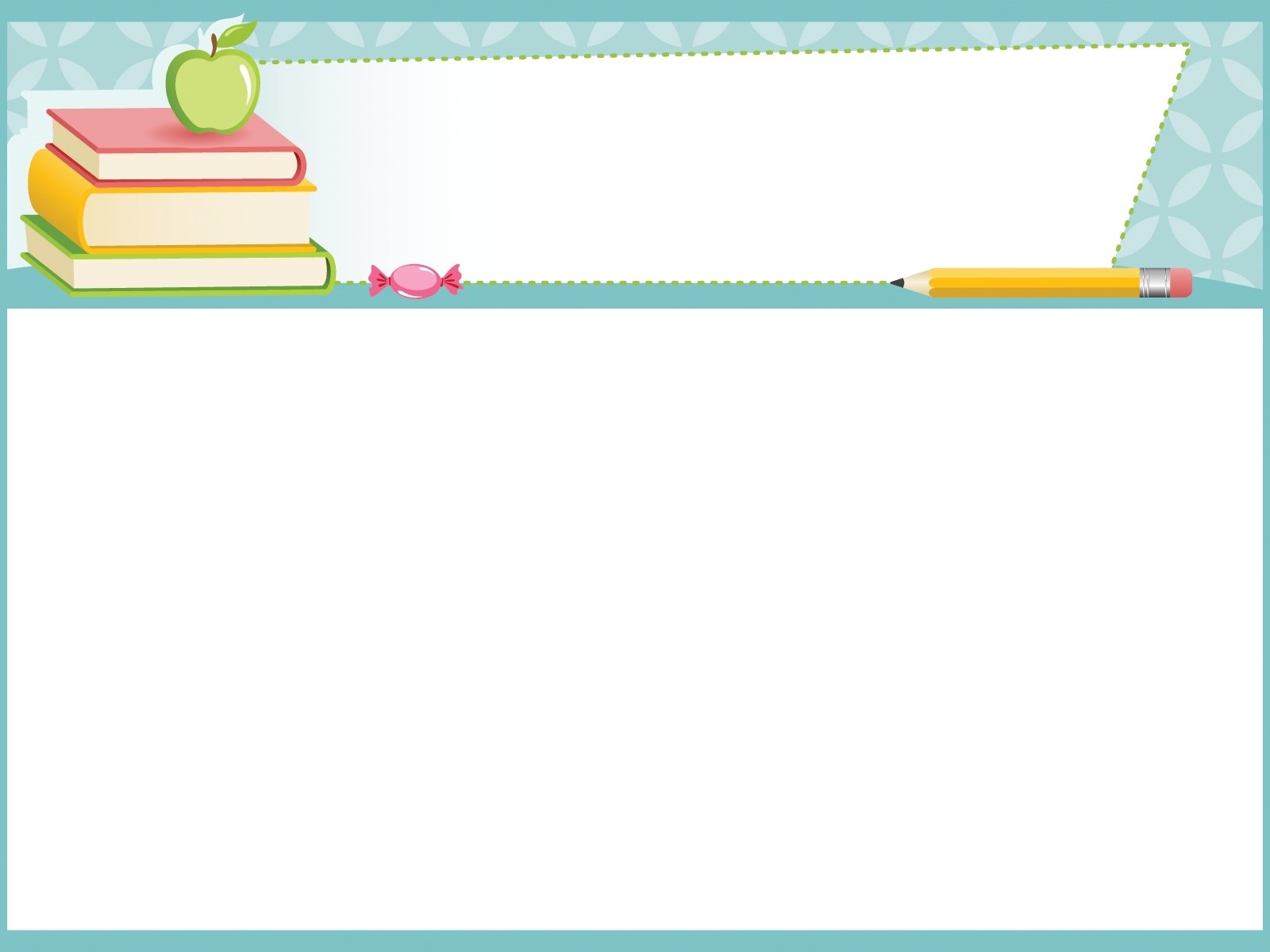 Игры с геометрическими фигурами
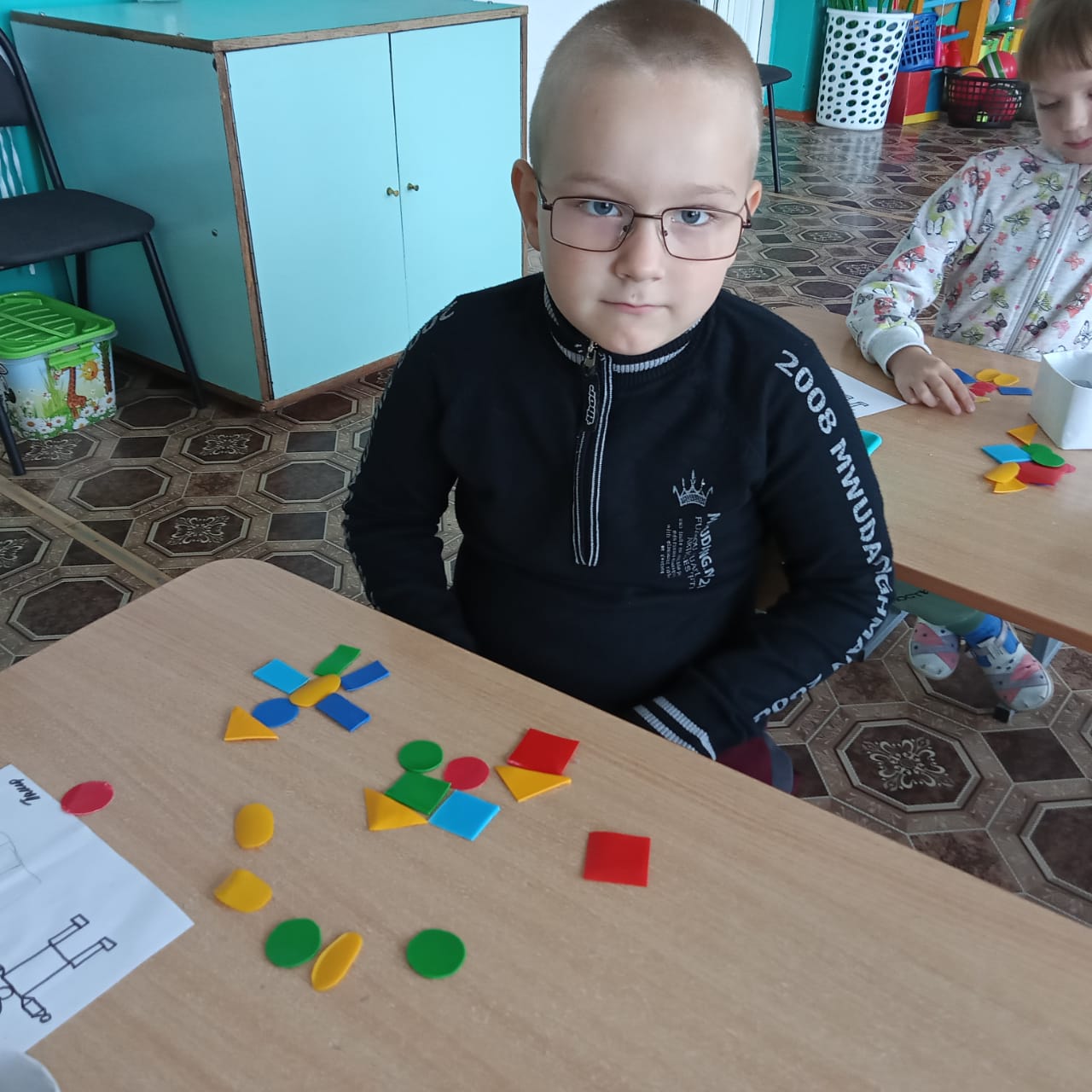 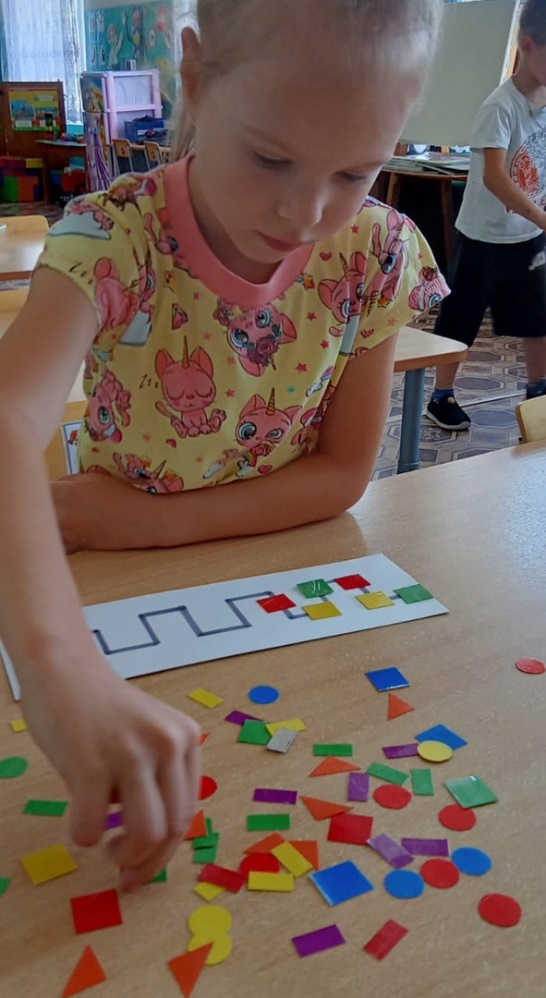 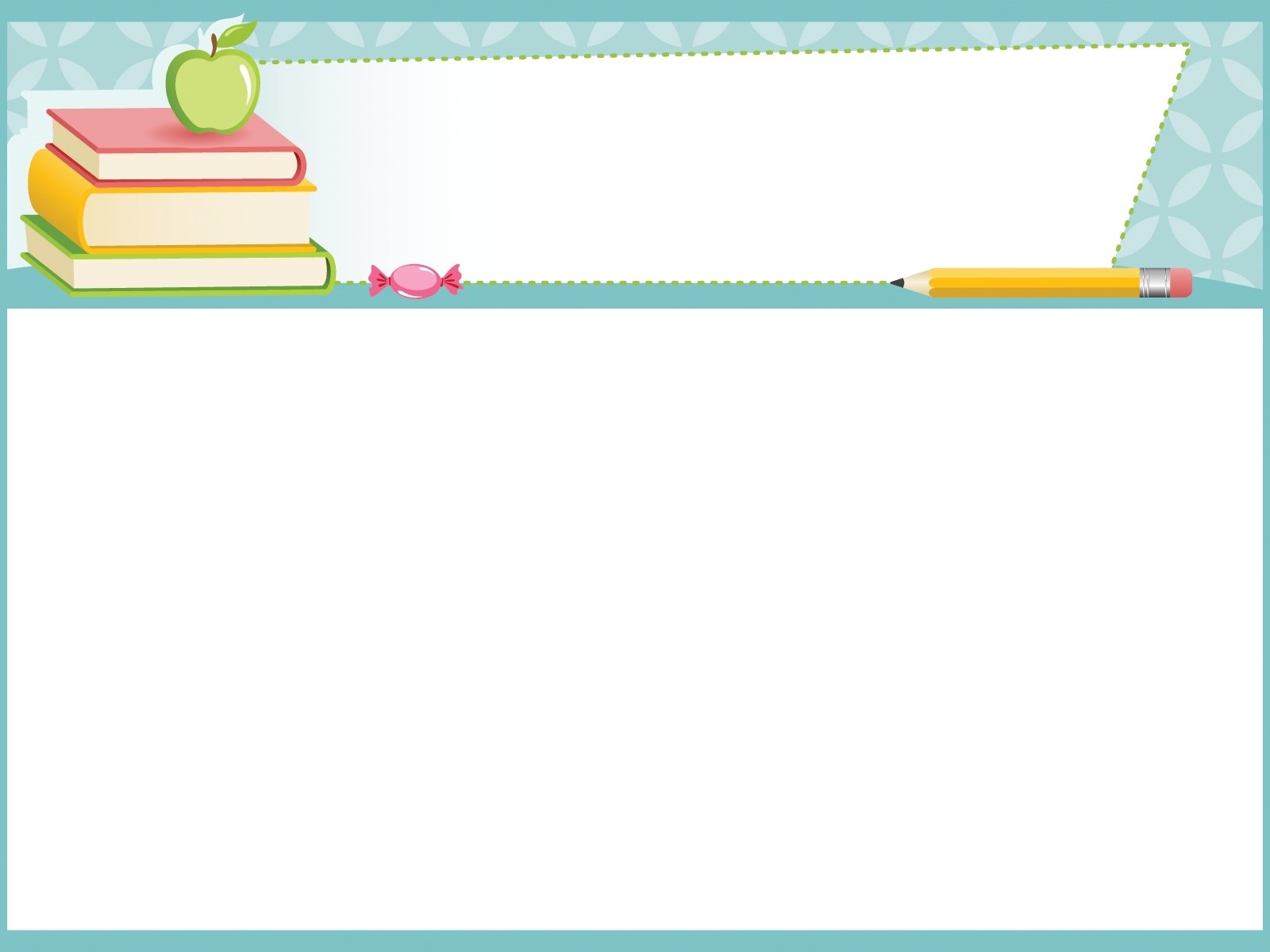 Игры с геометрическими фигурами
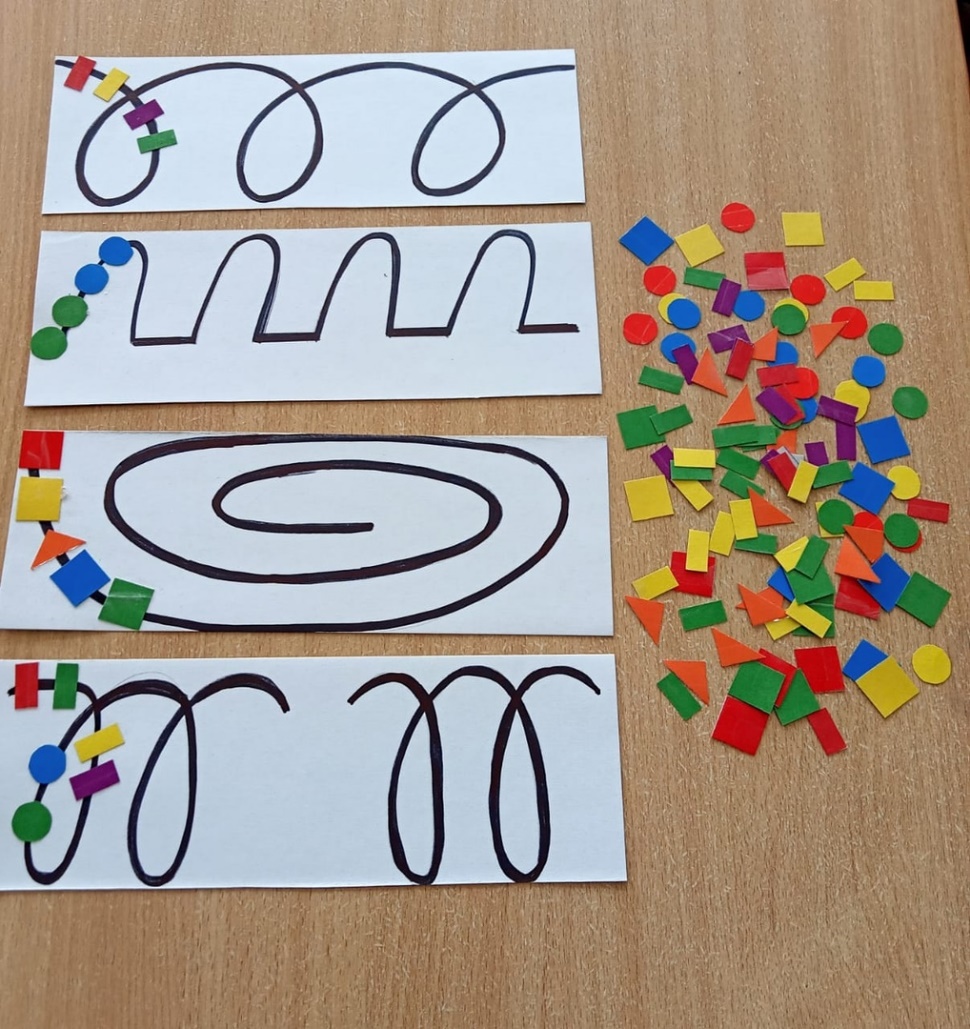 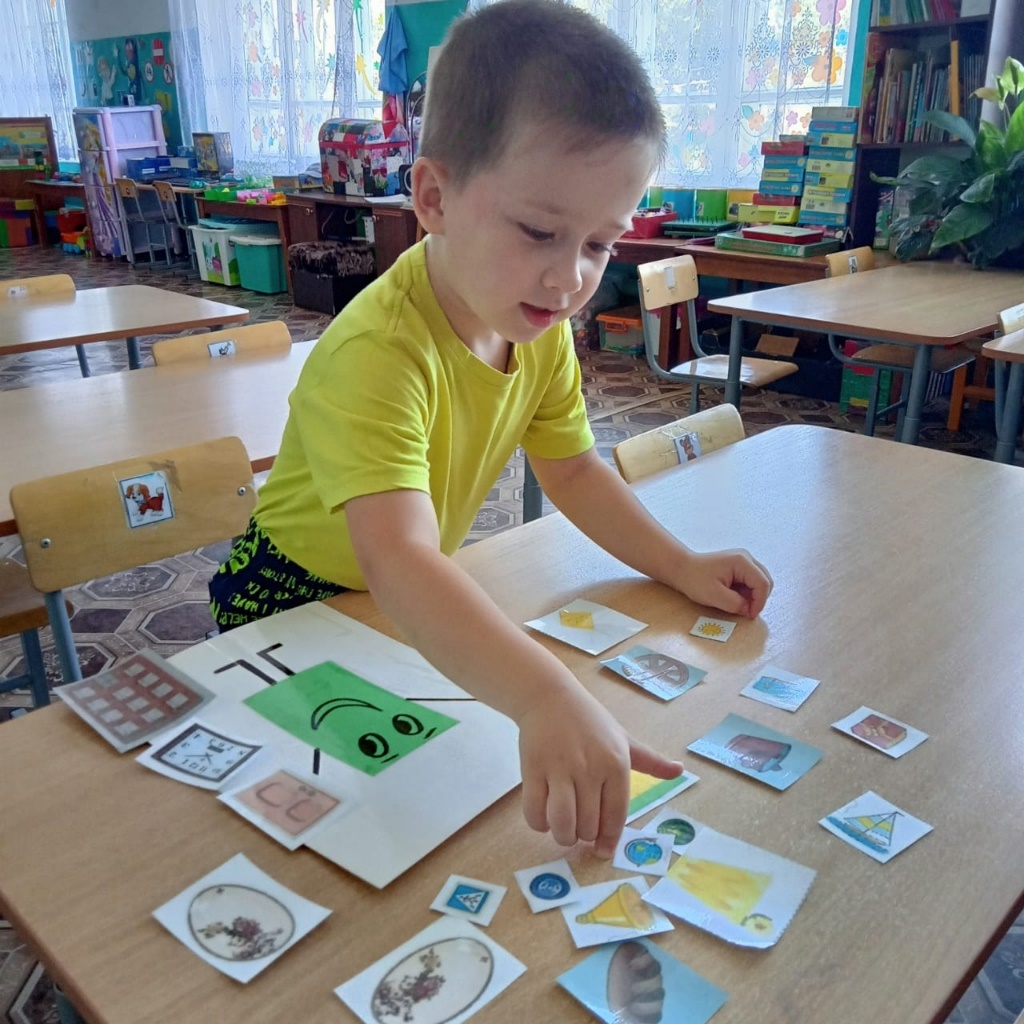 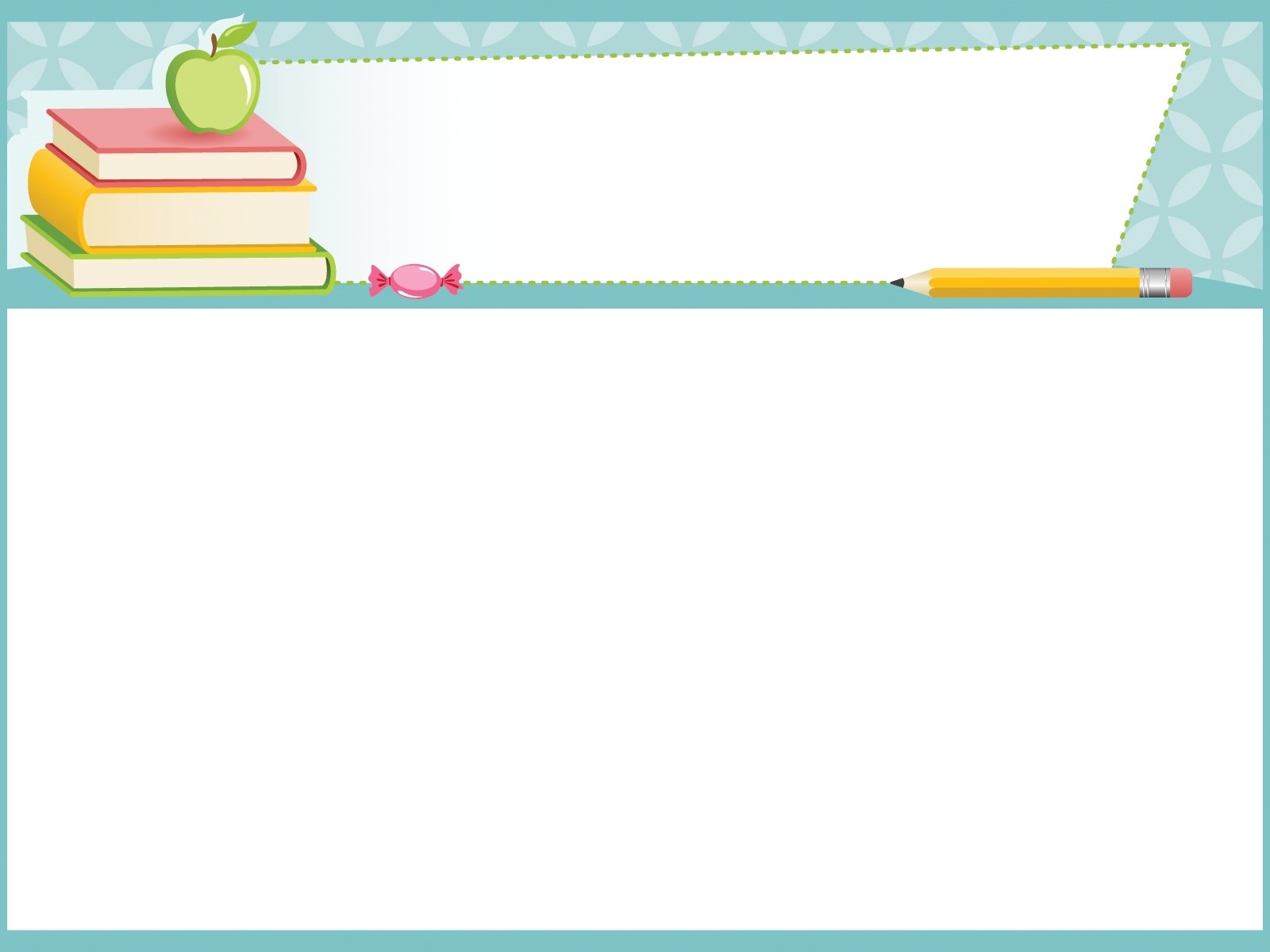 Игры на путешествие во времени
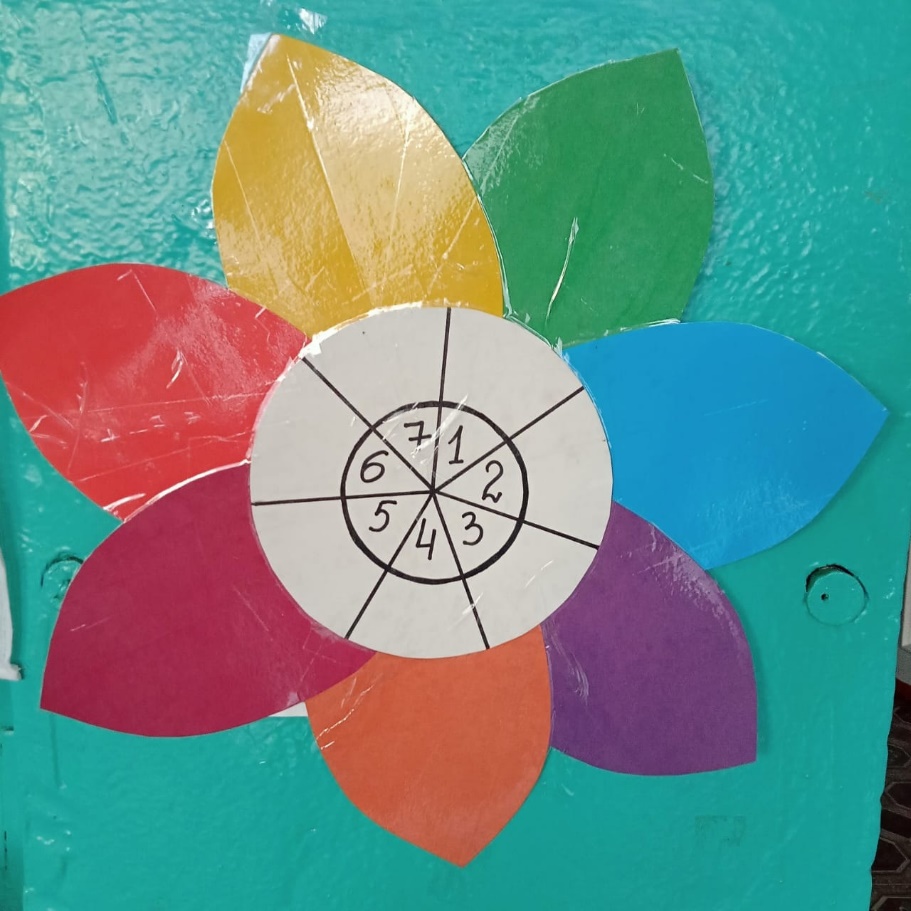 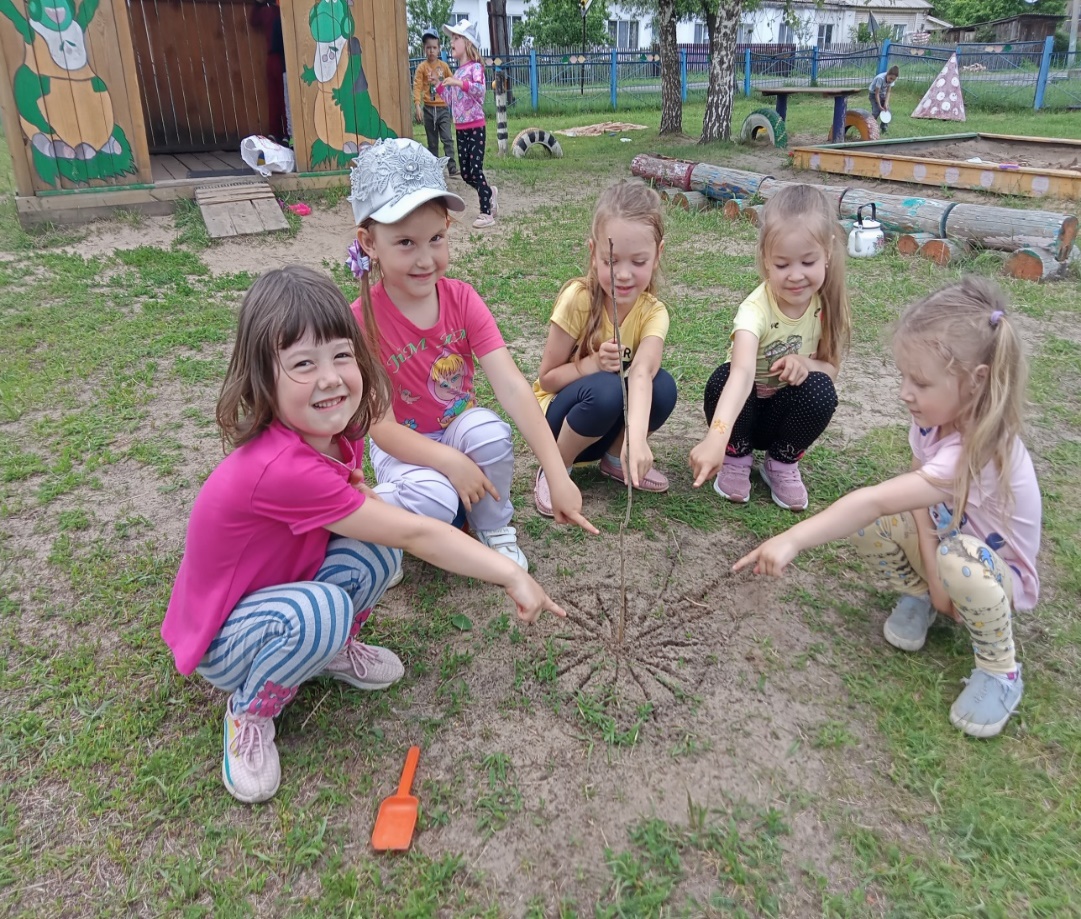 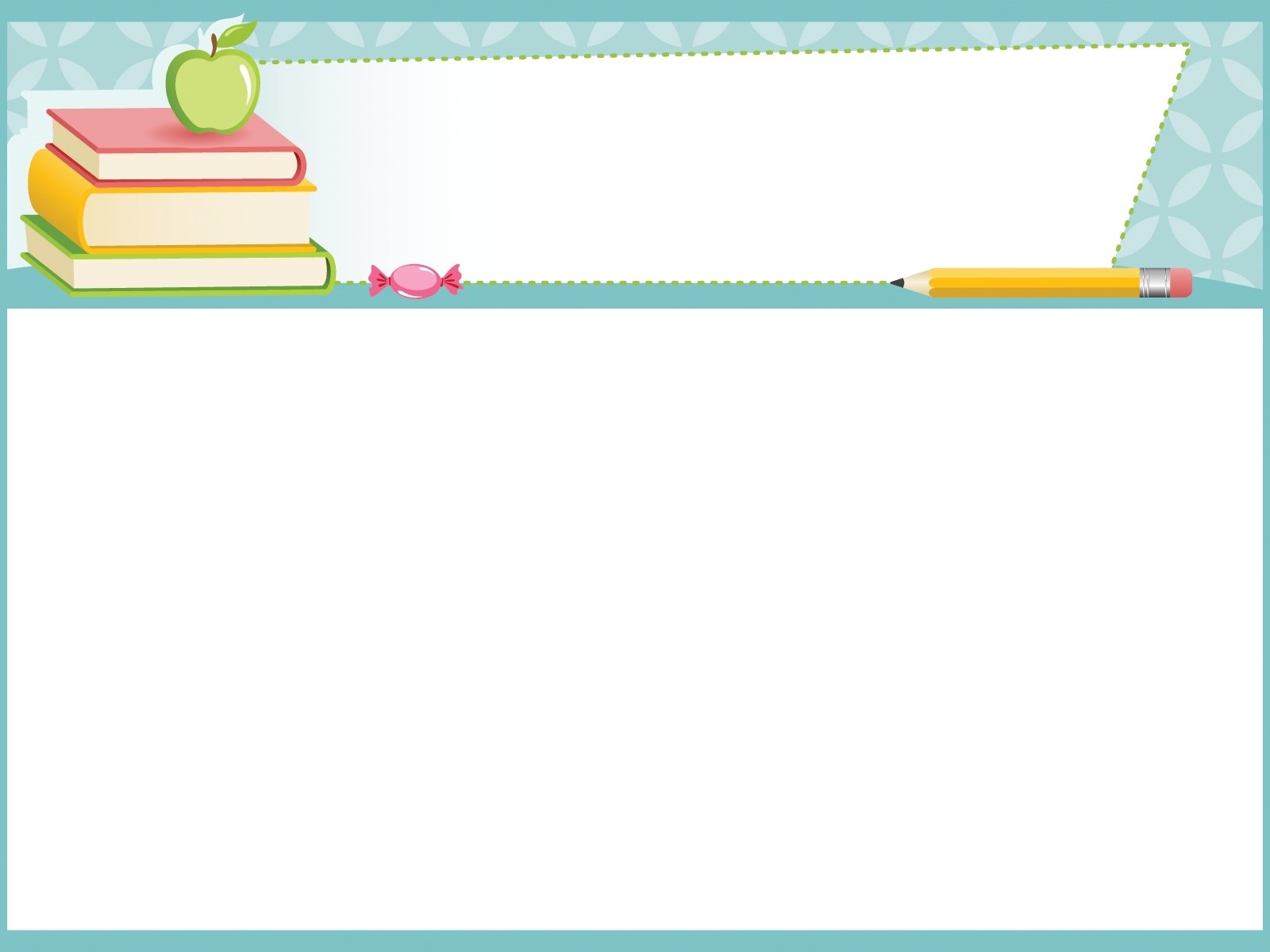 Игры на путешествие во времени
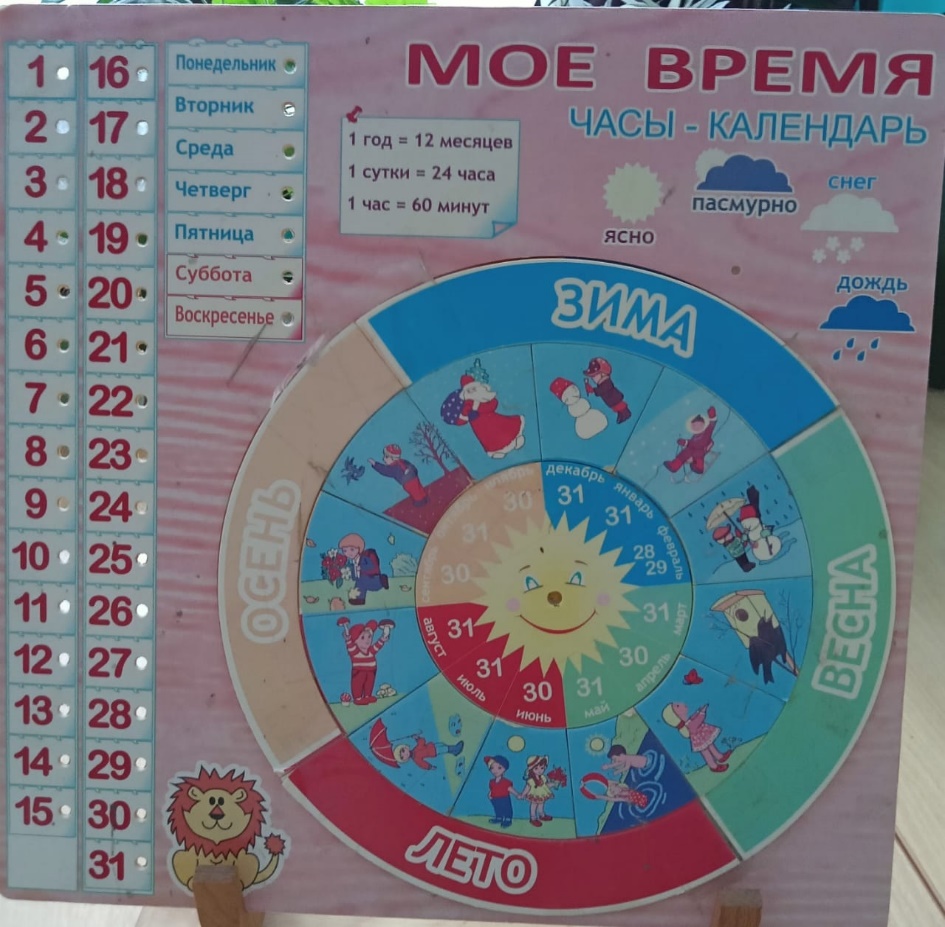 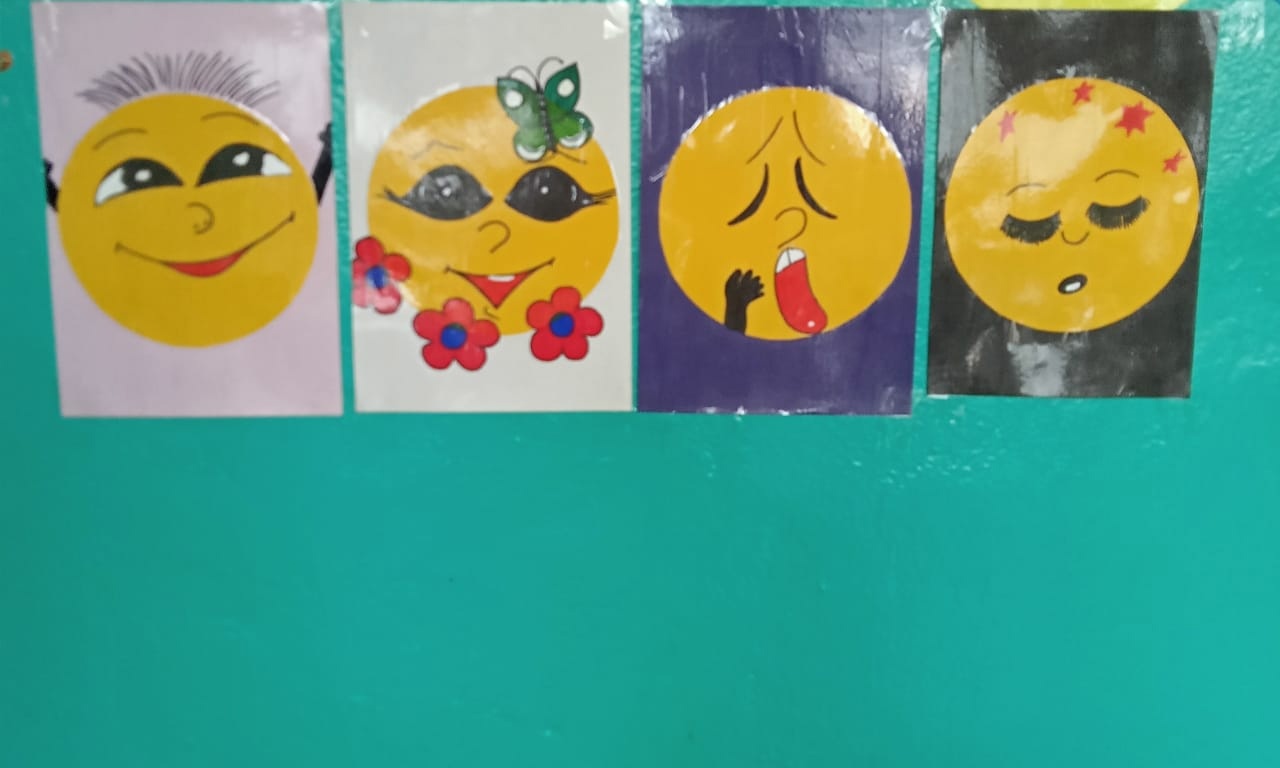 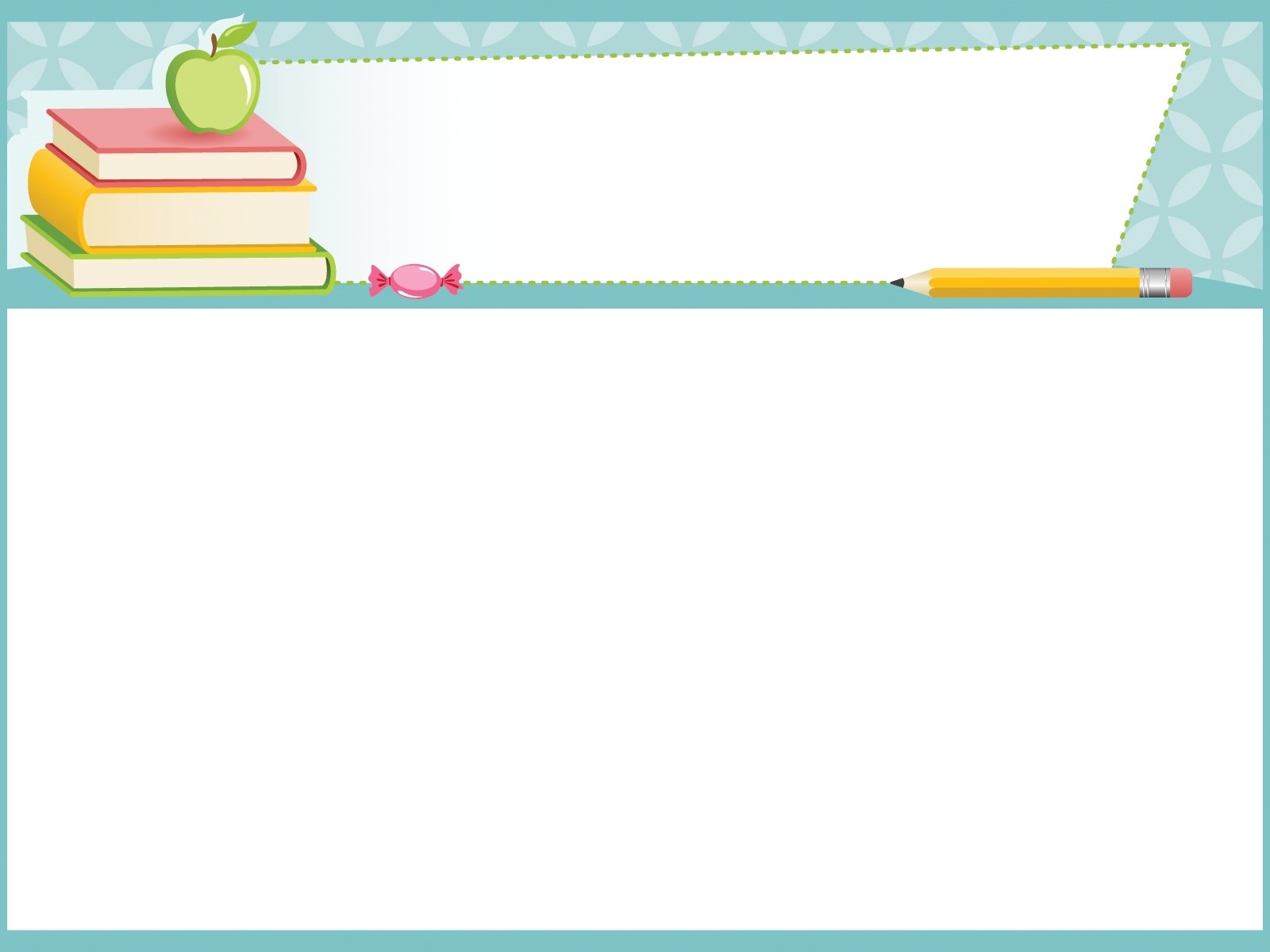 Игры на измерение величины
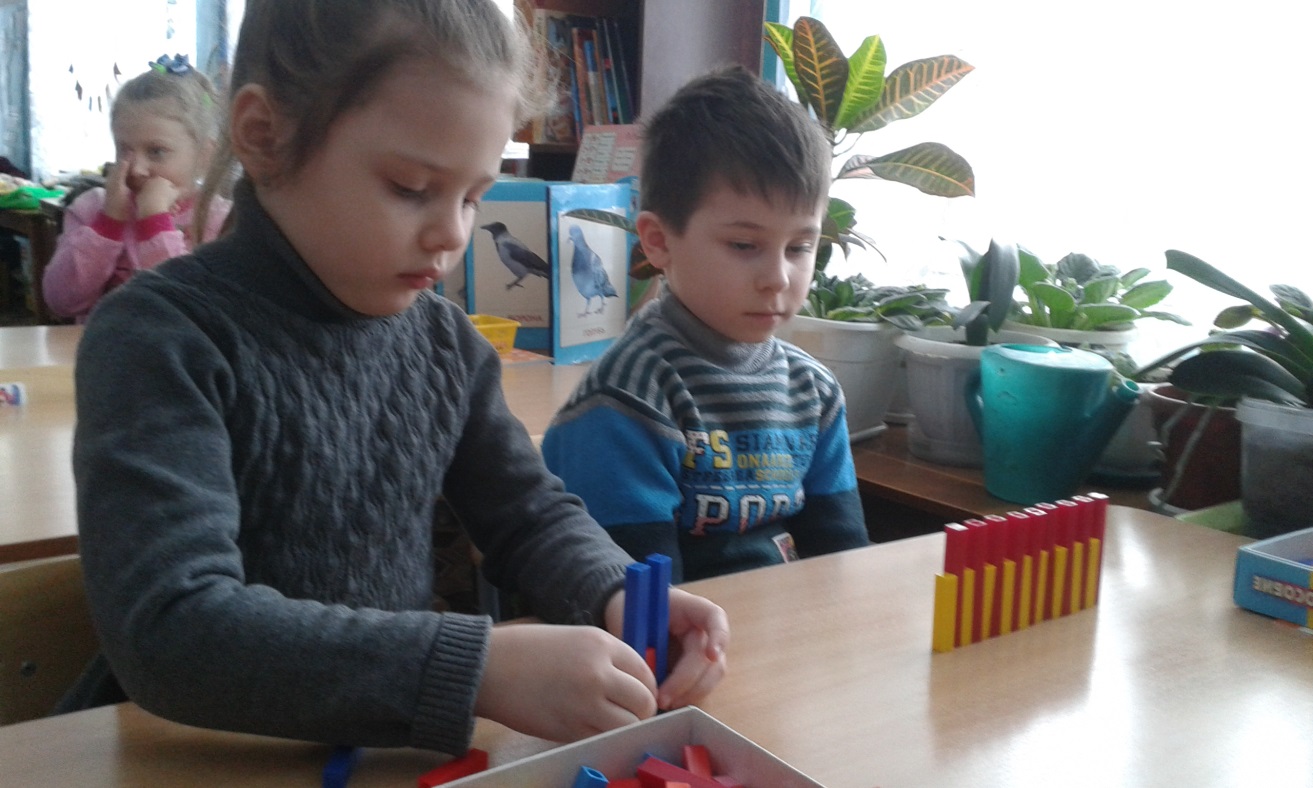 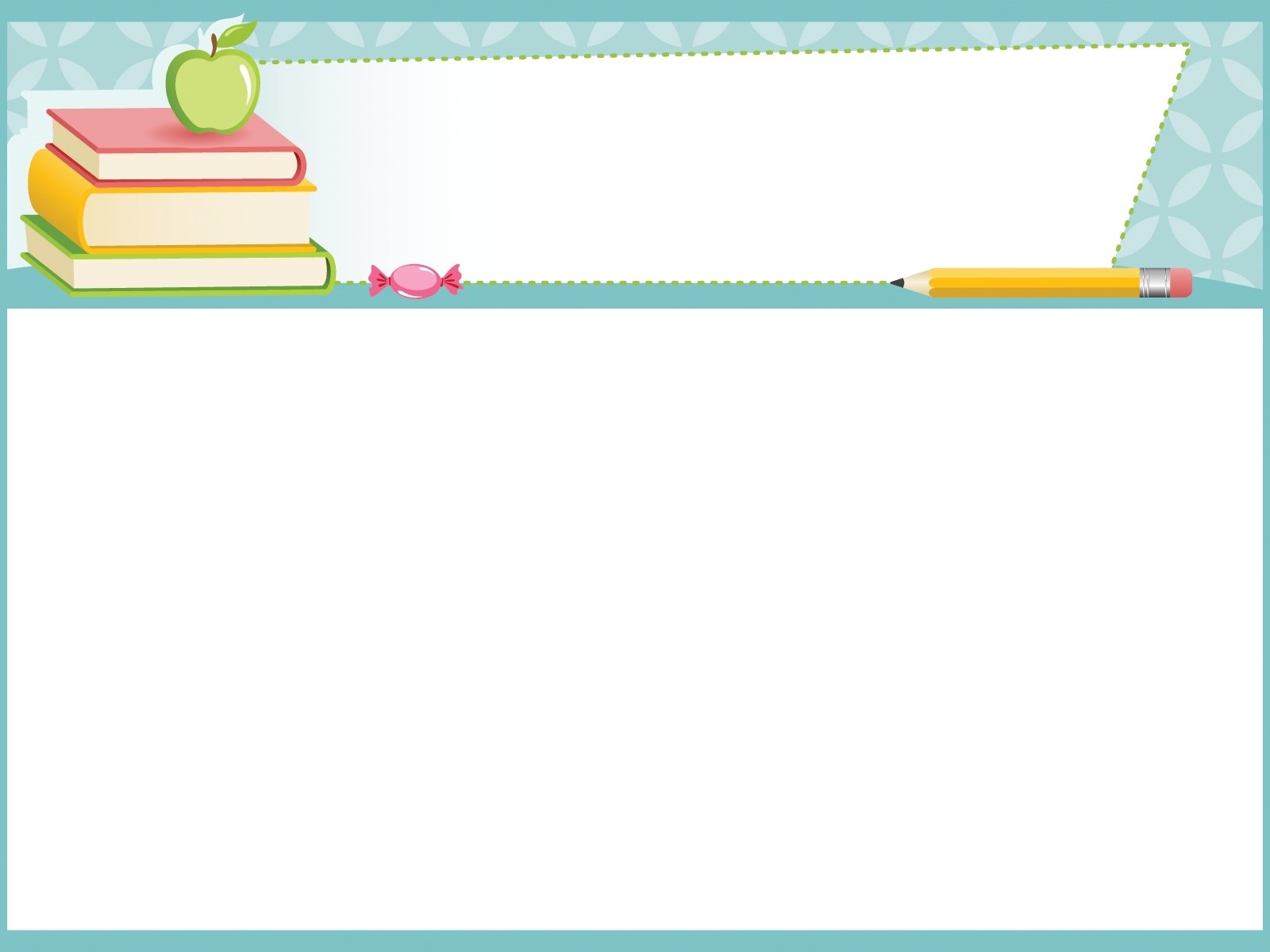 Игры на измерение величины
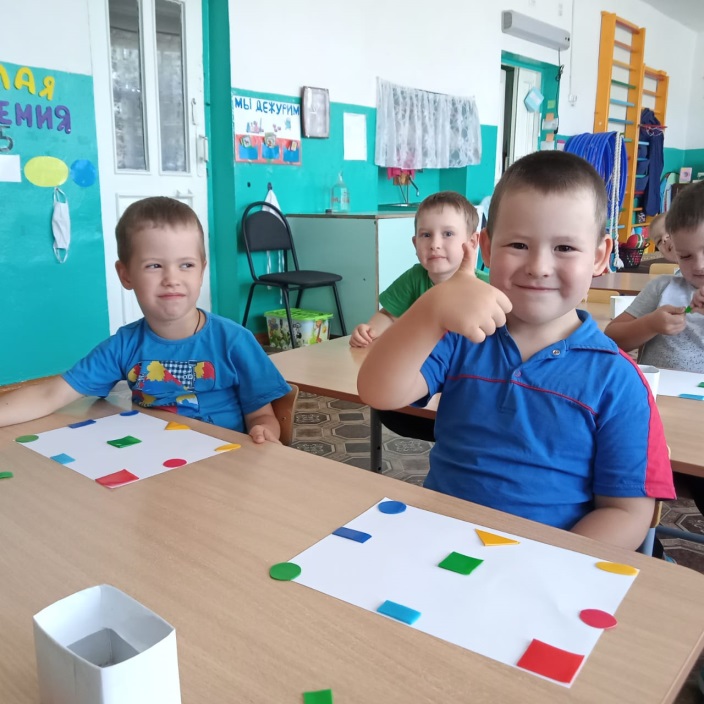 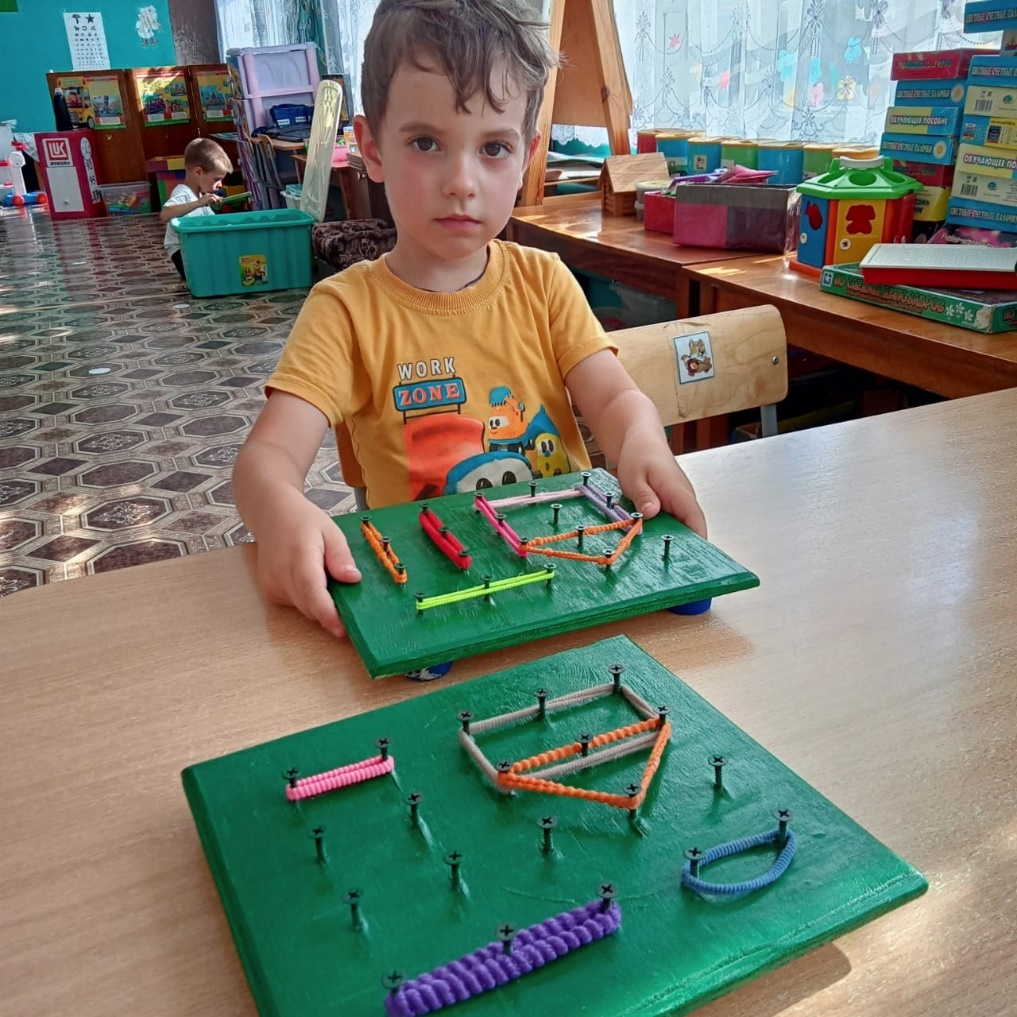 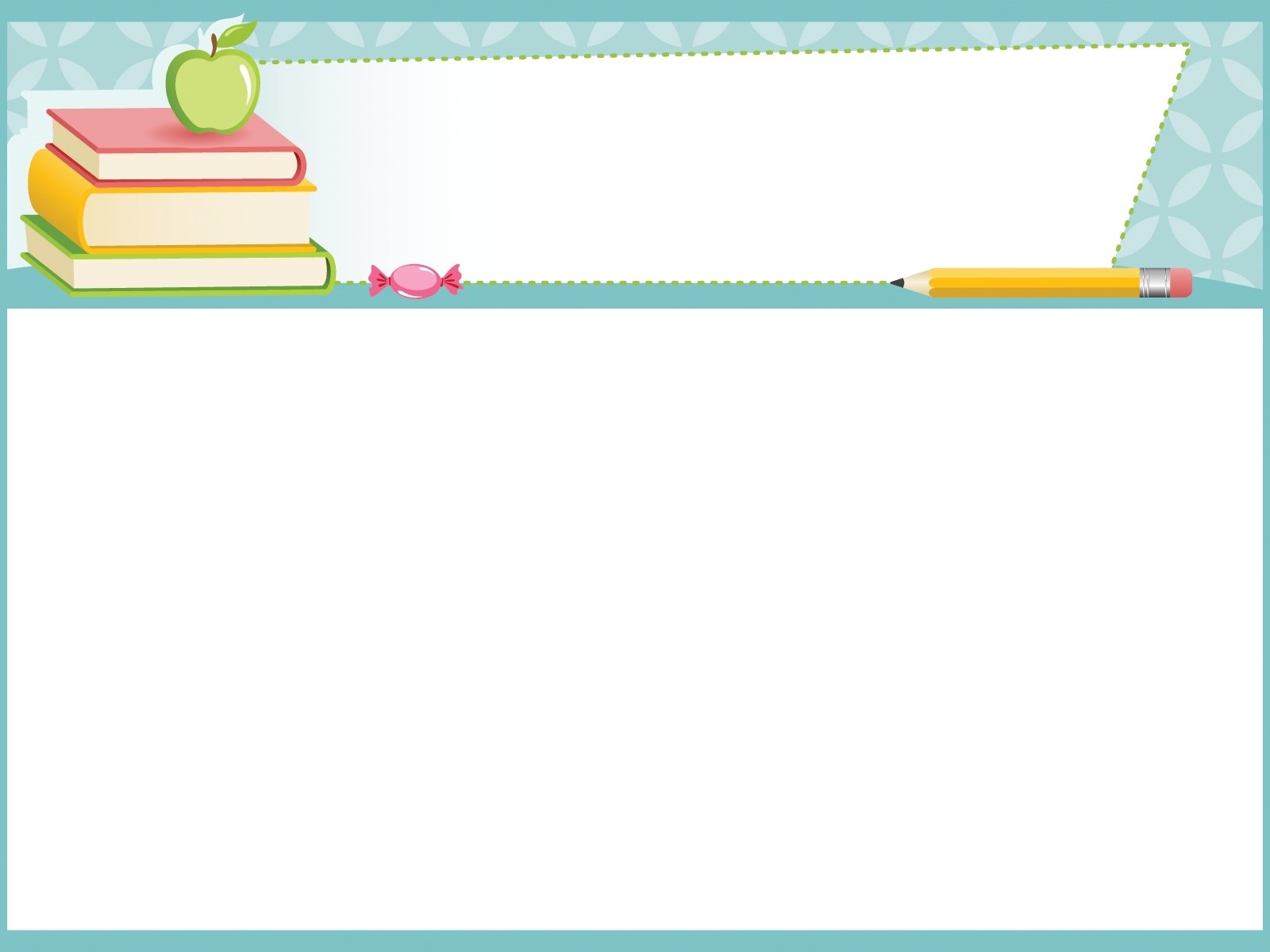 Игры на ориентирование в пространстве
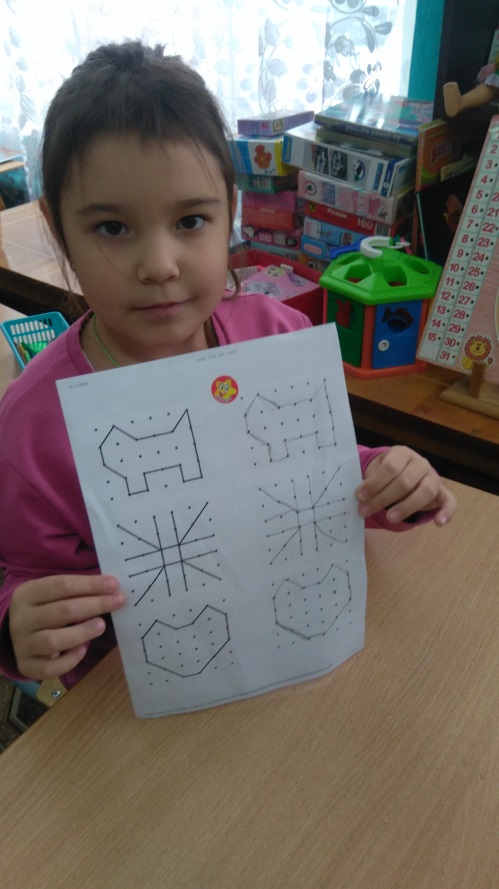 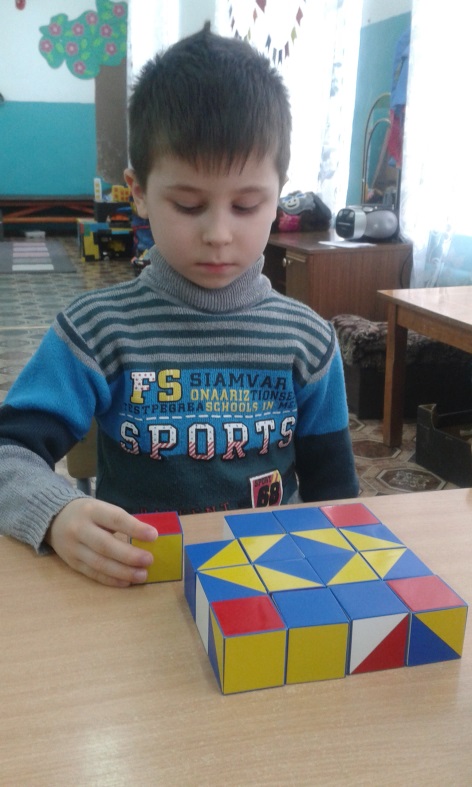 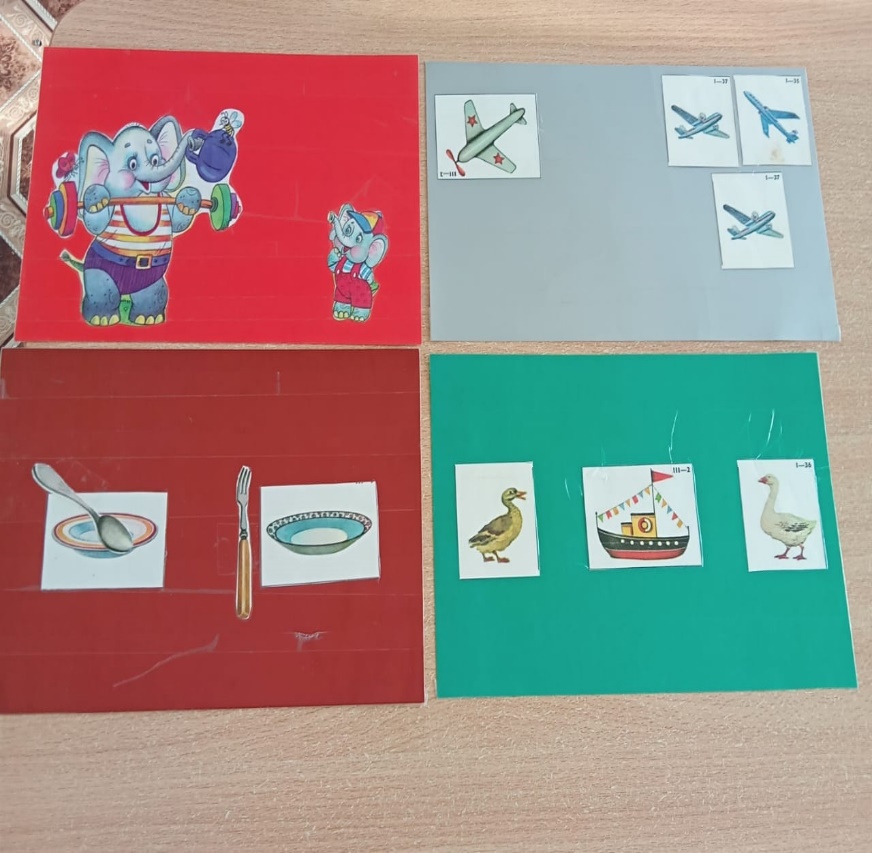 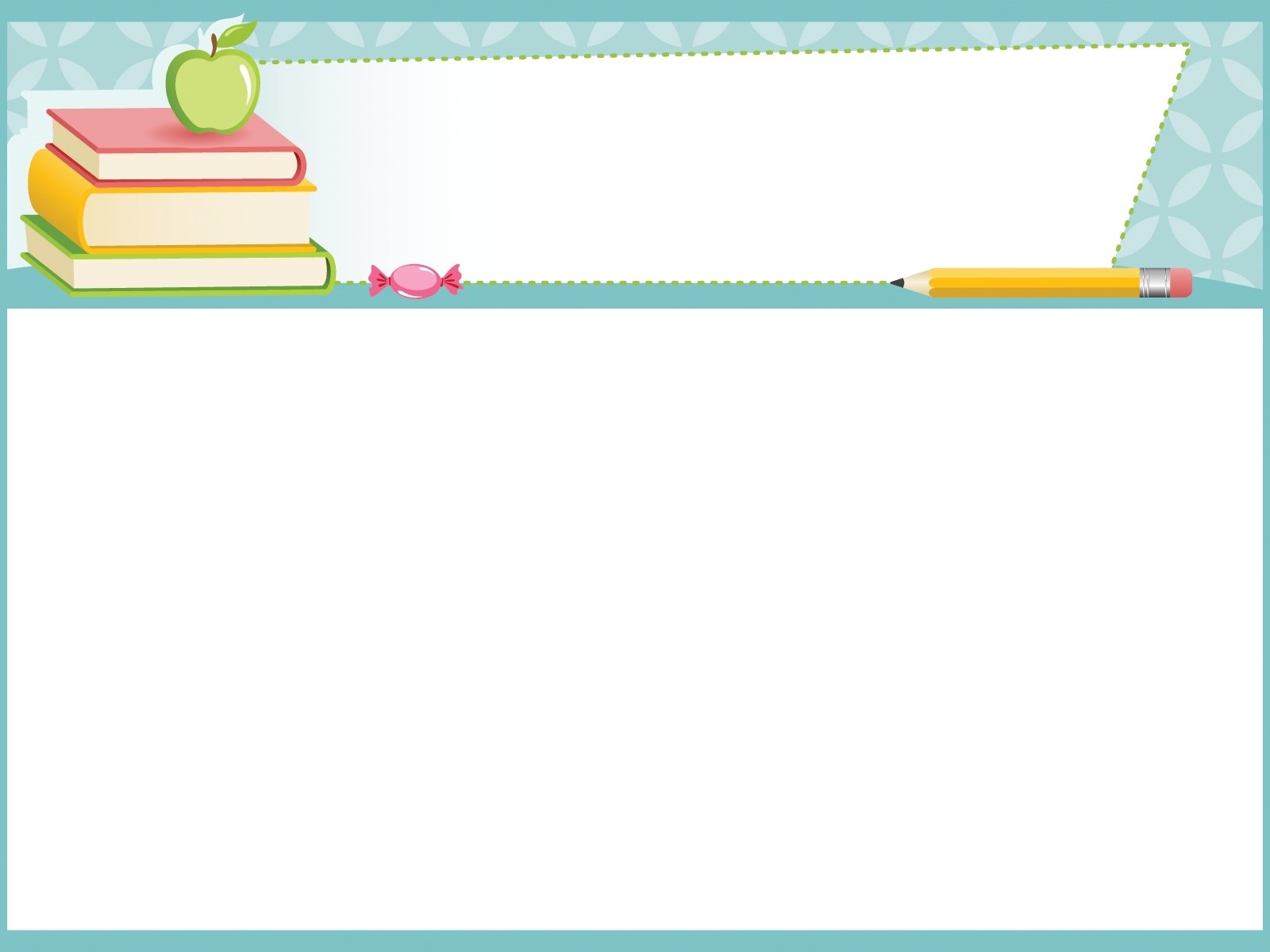 Игры на ориентирование в пространстве
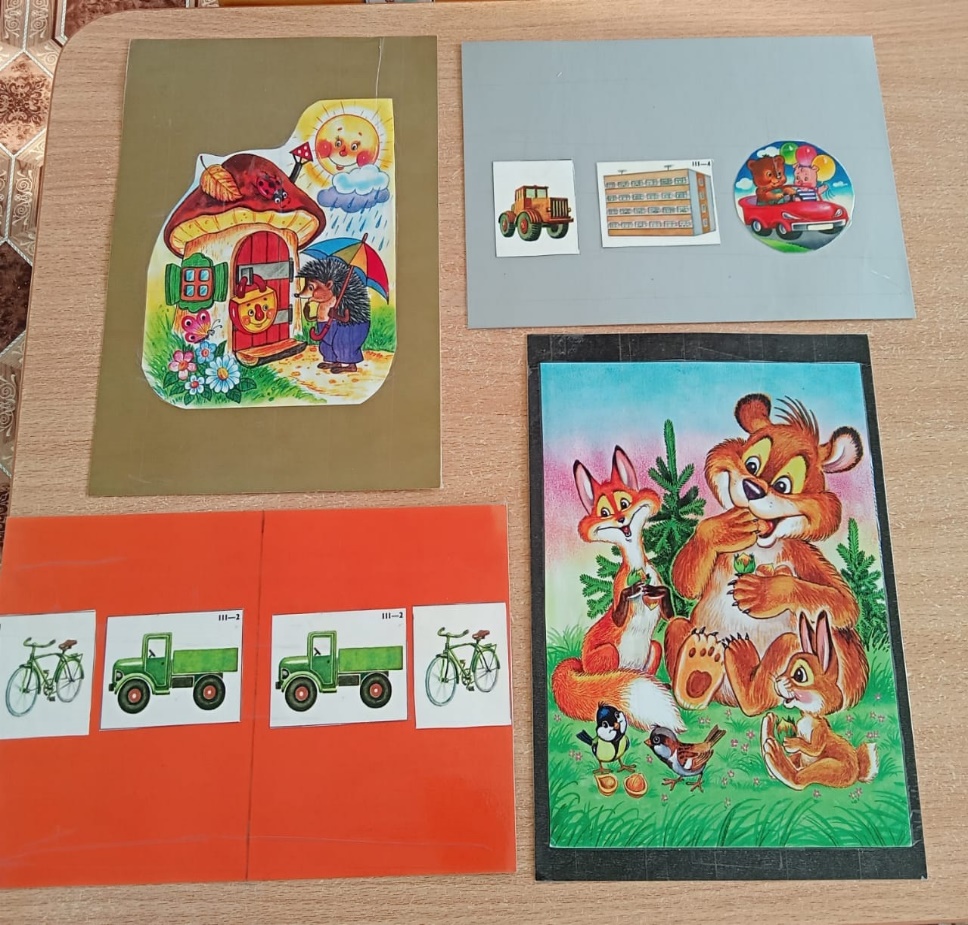 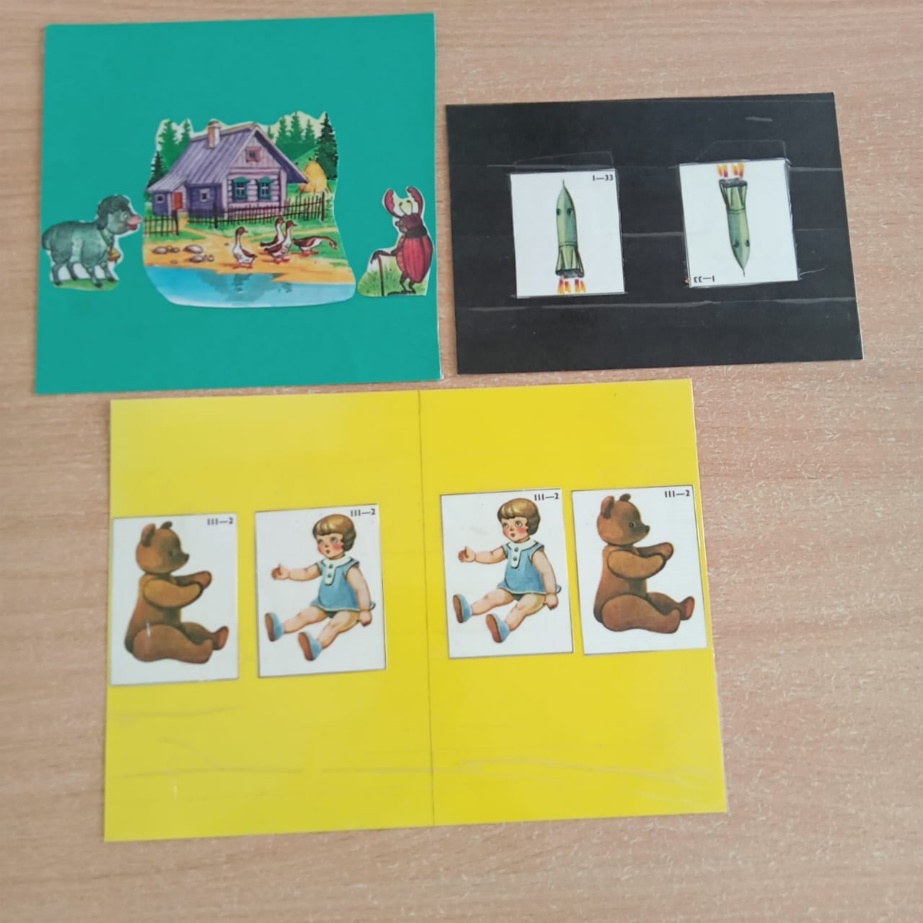 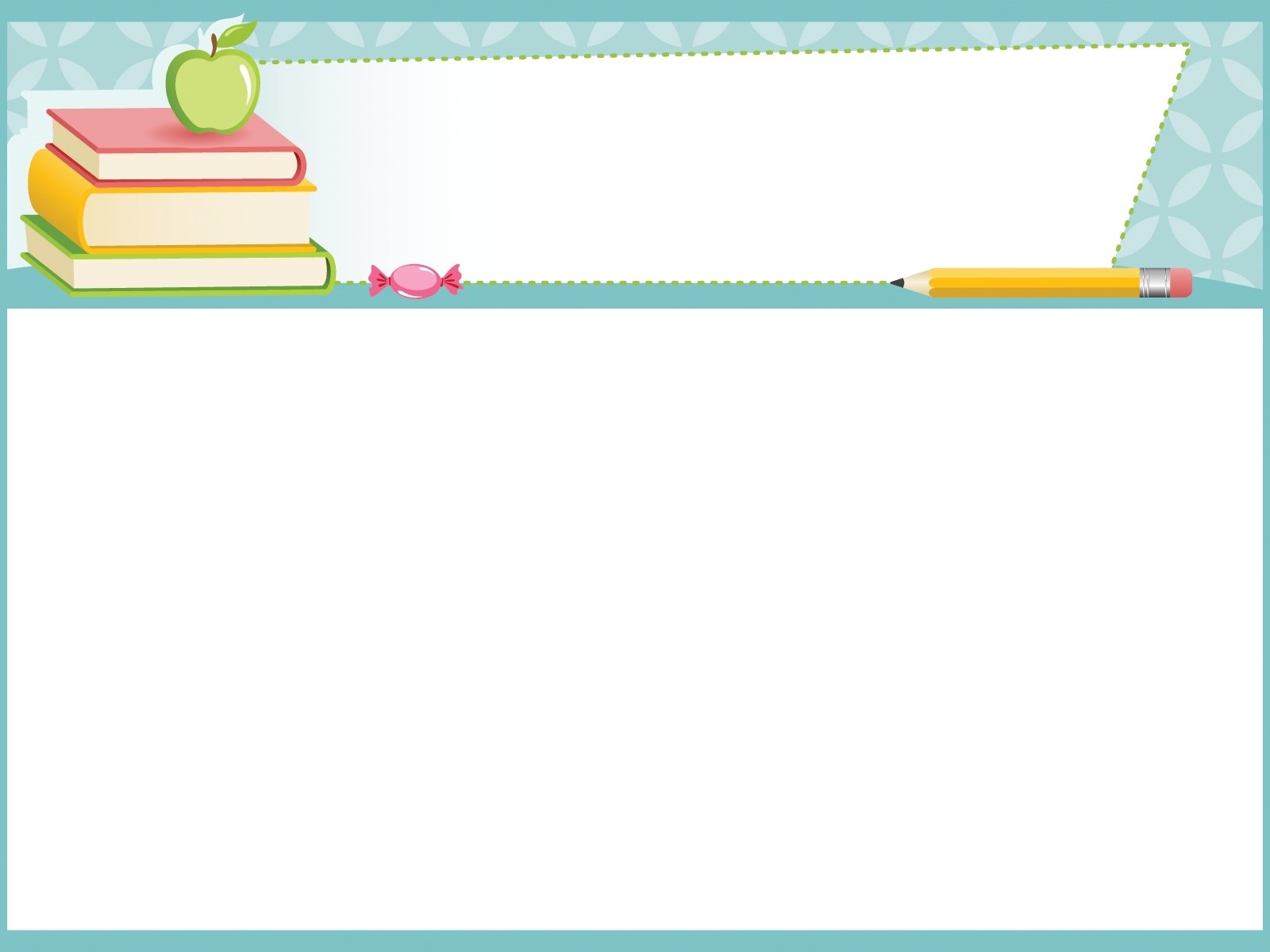 Игры на ориентирование в пространстве
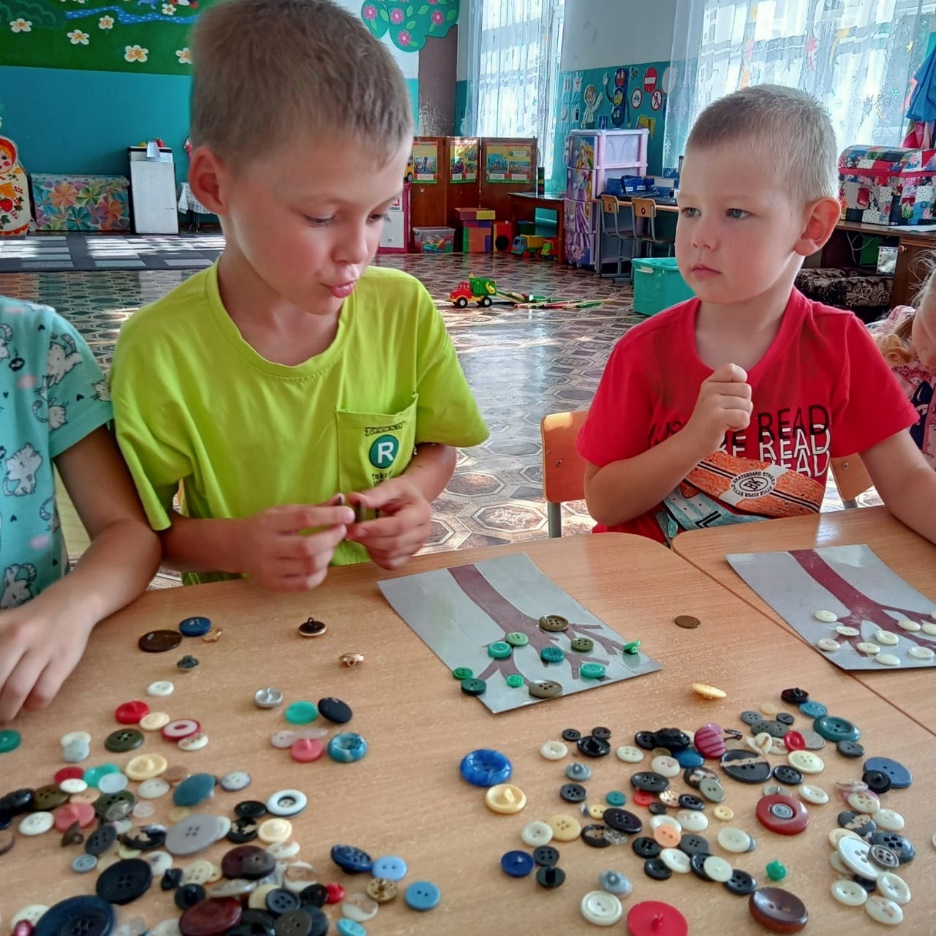 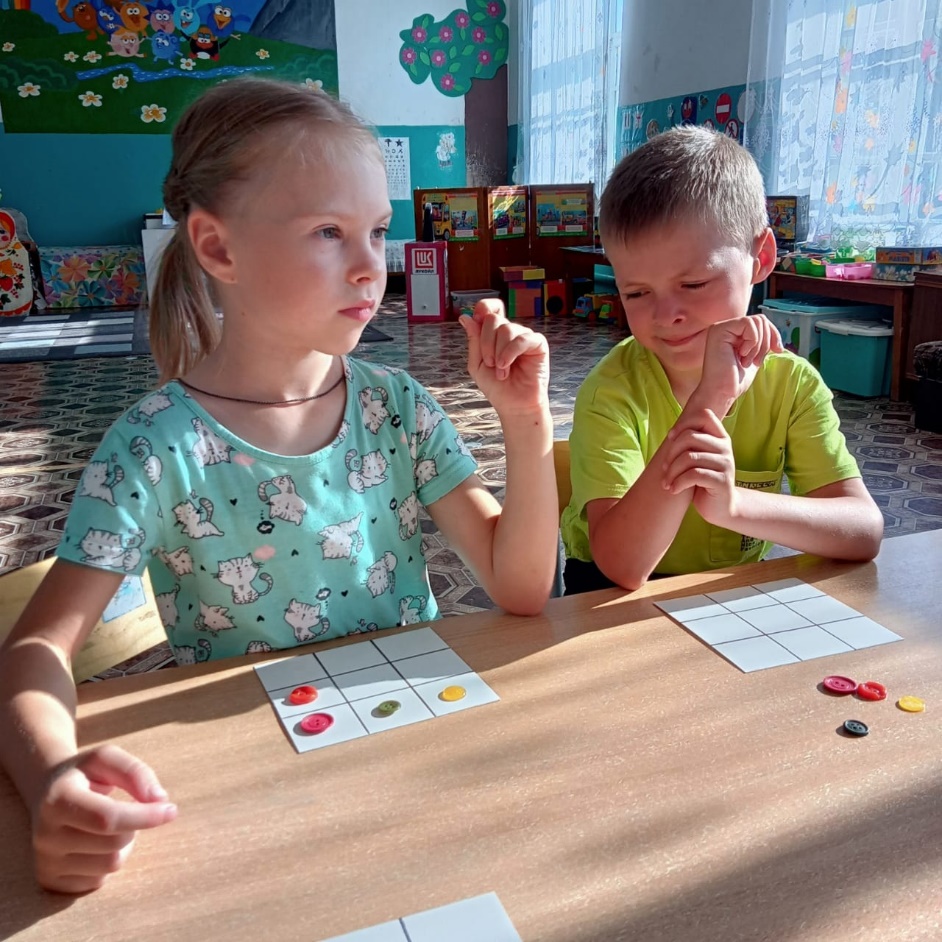 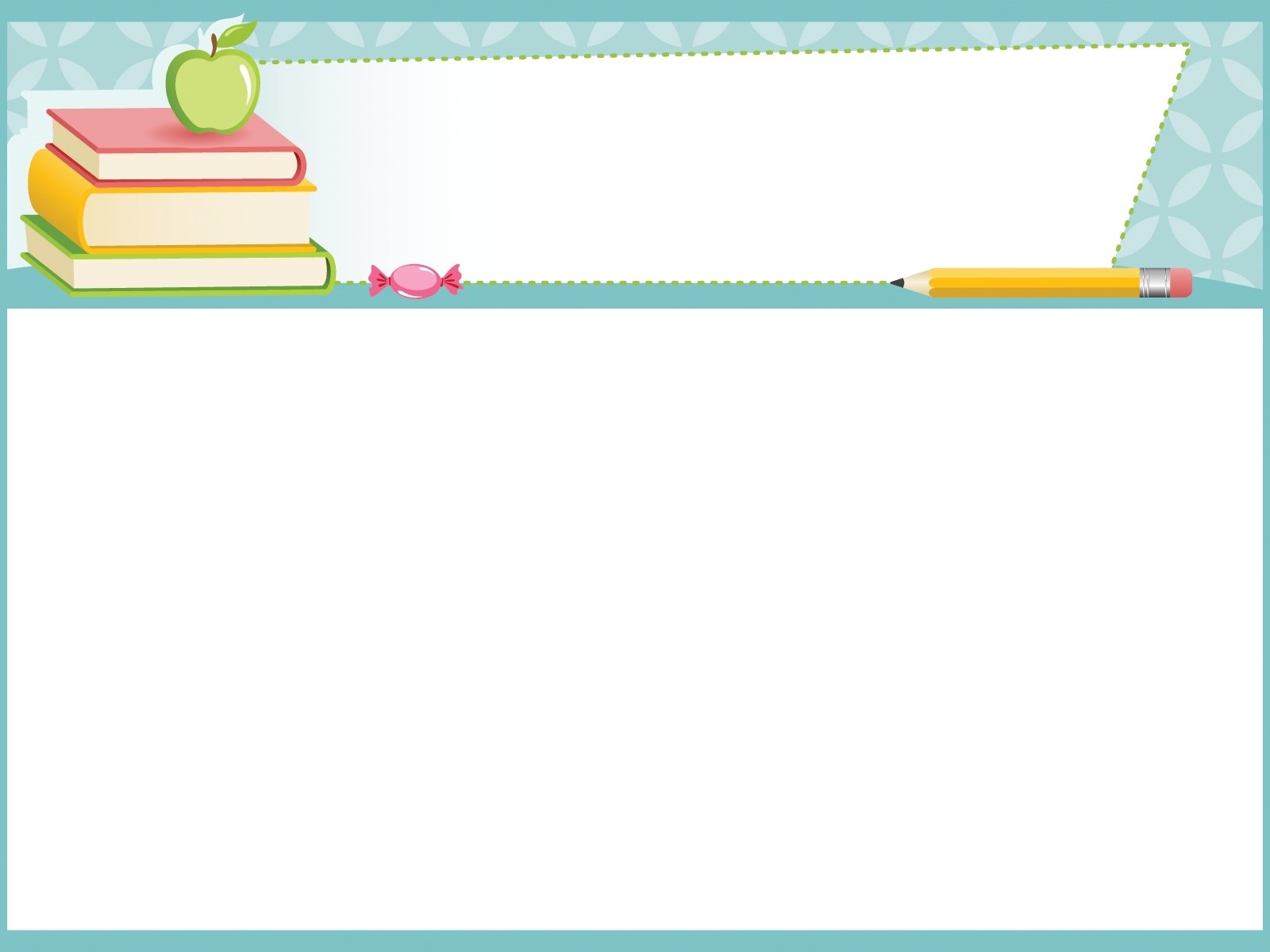 Игры на логическое мышление
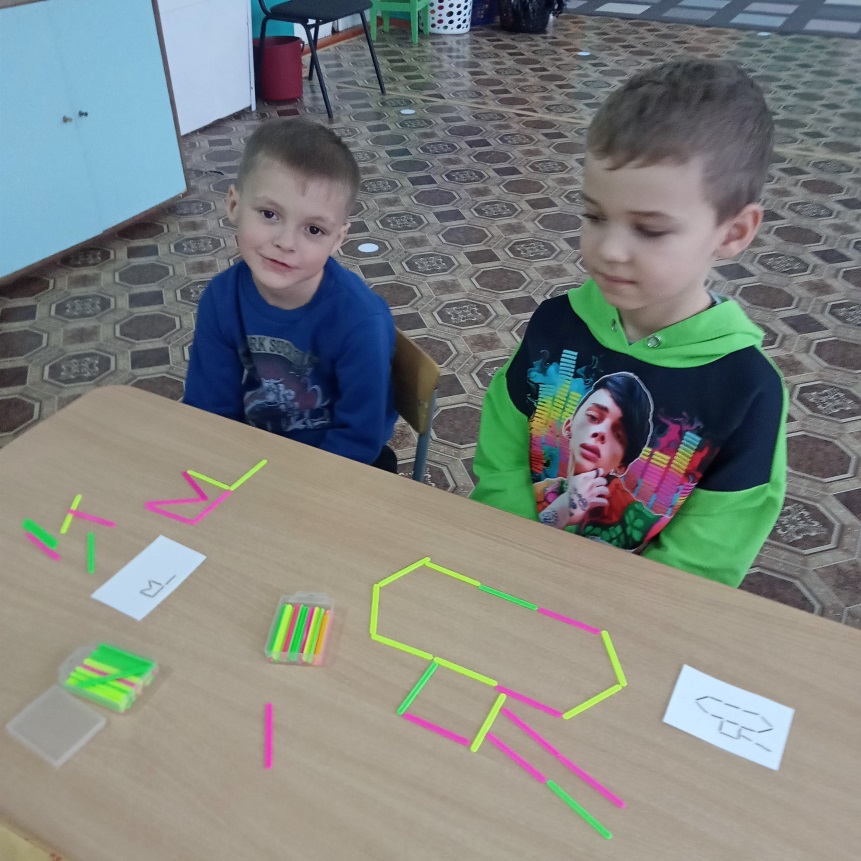 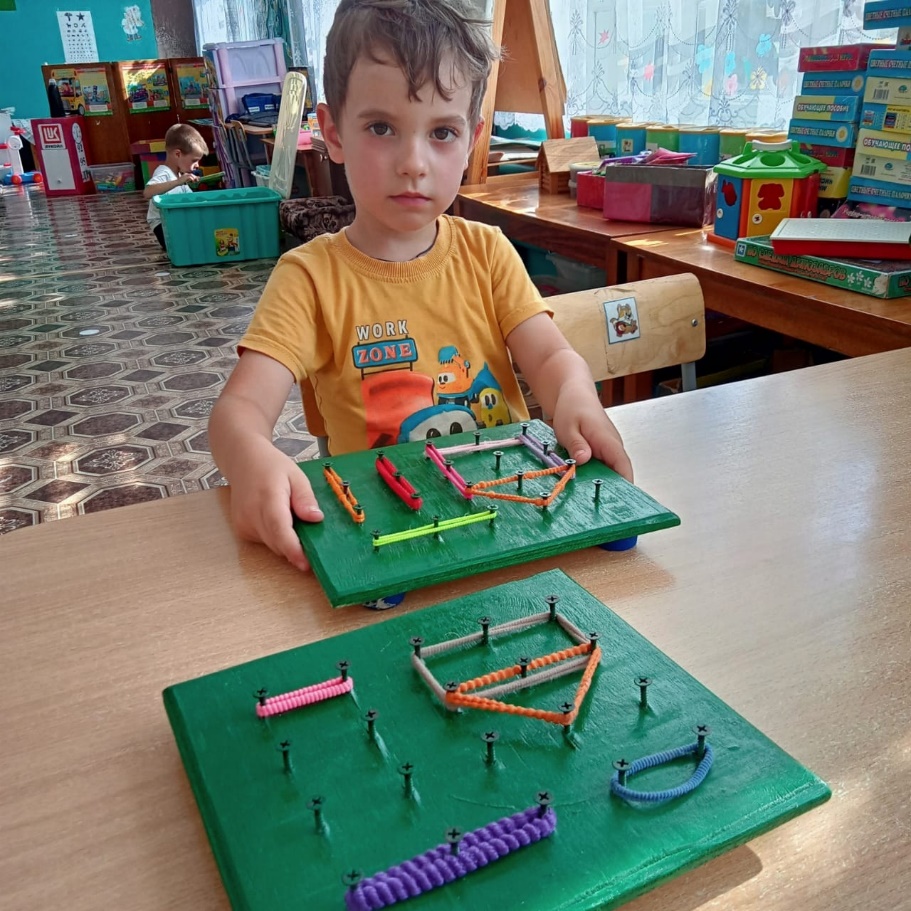 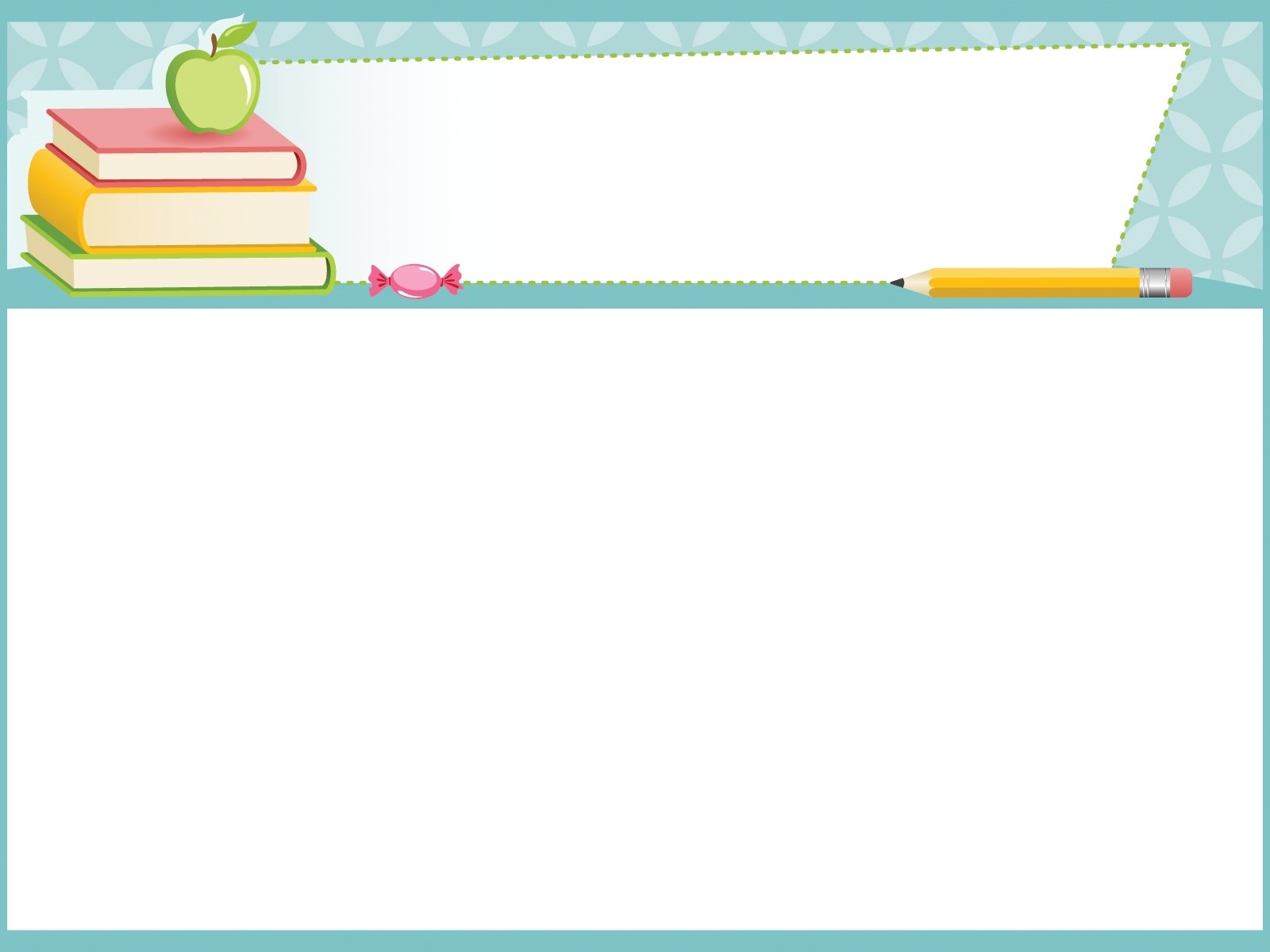 Игры на логическое мышление
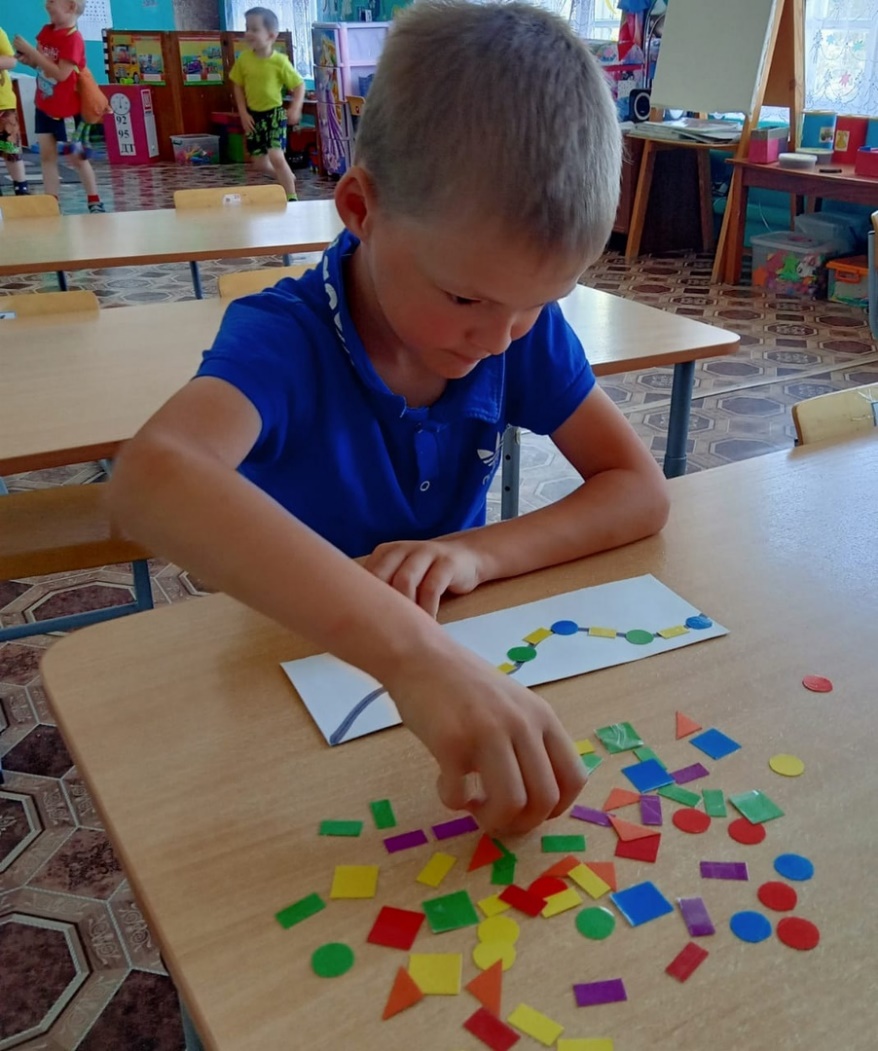 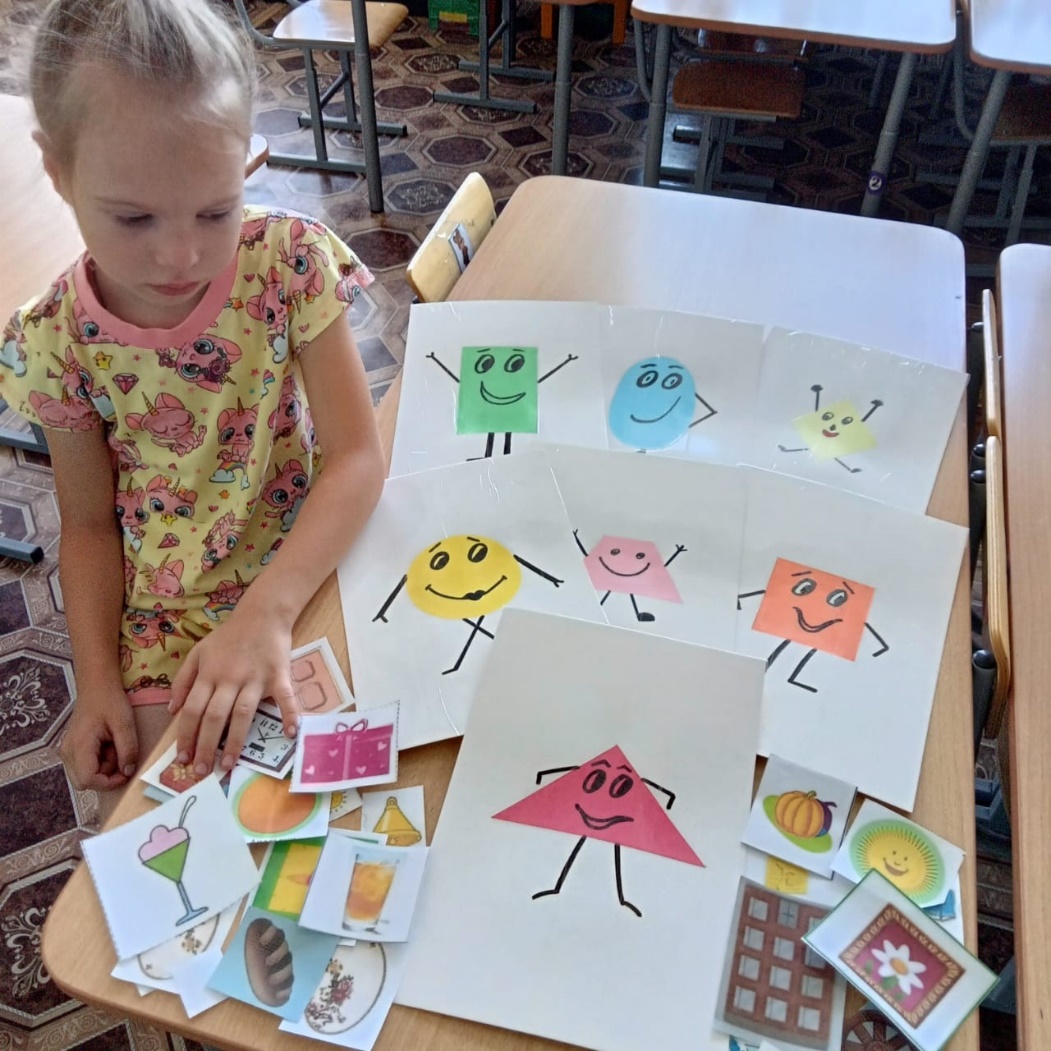 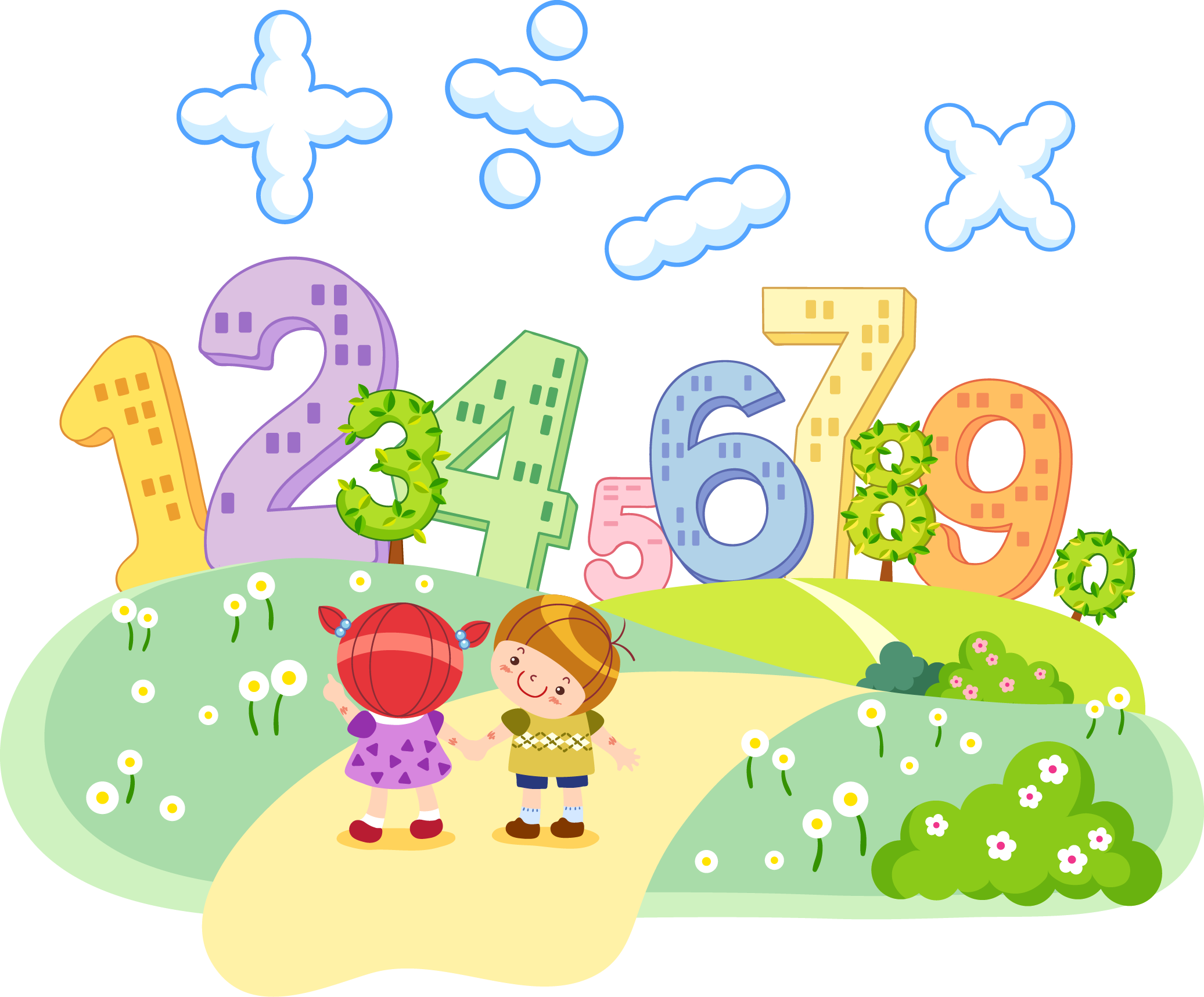 СПАСИБО ЗА ВНИМАНИЕ!
Расскажи – и я забуду, покажи – и я запомню,  дай попробовать – и я пойму!  Конфуций.